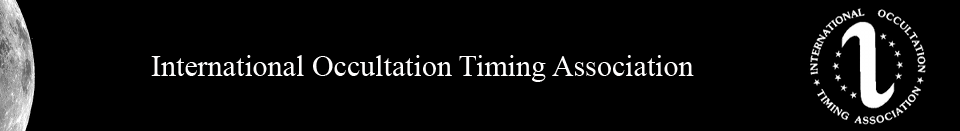 2022-2023 Interesting Observations
Norman Carlson – NA Review Coordinator
IOTA / North America
1
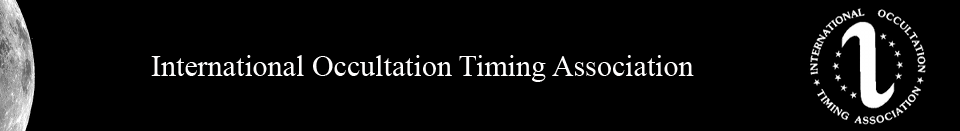 In Last Year’s Presentation:  2022 08 08 (90) Antiope
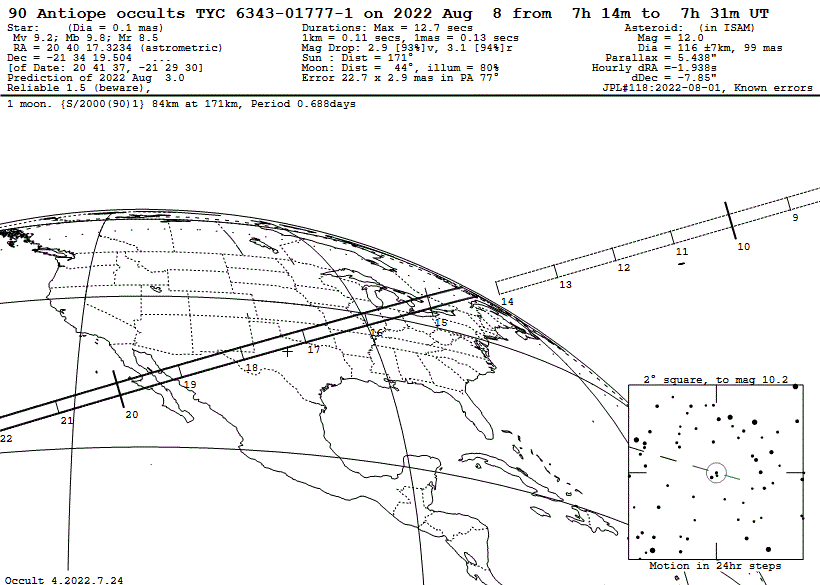 2
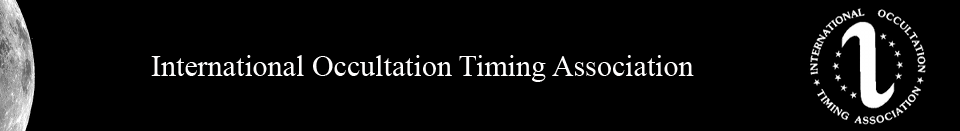 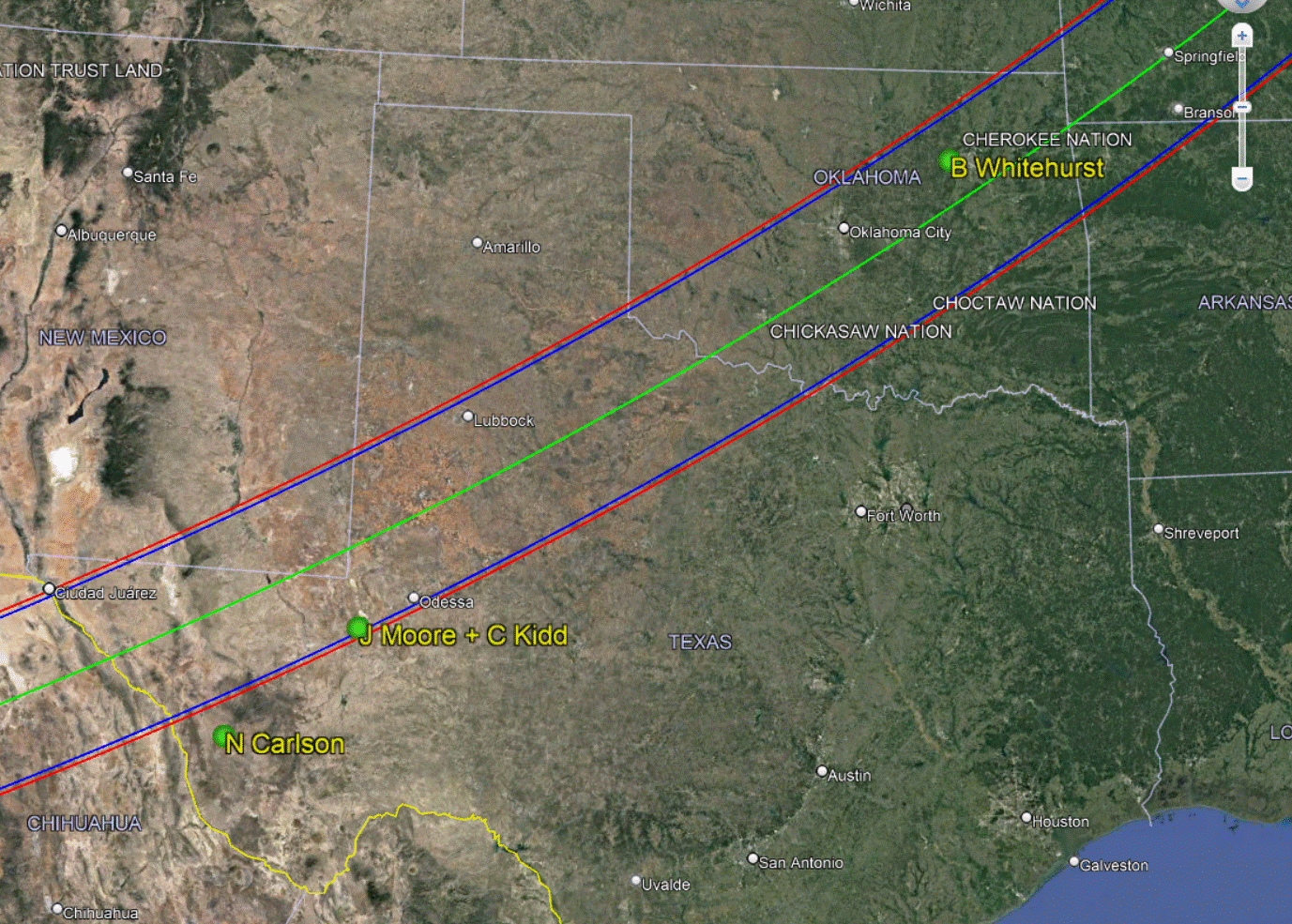 3
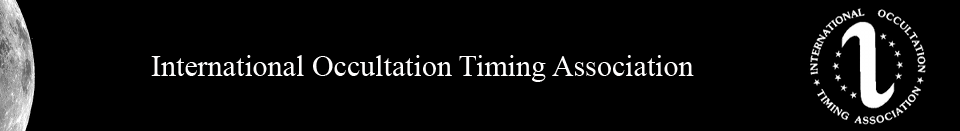 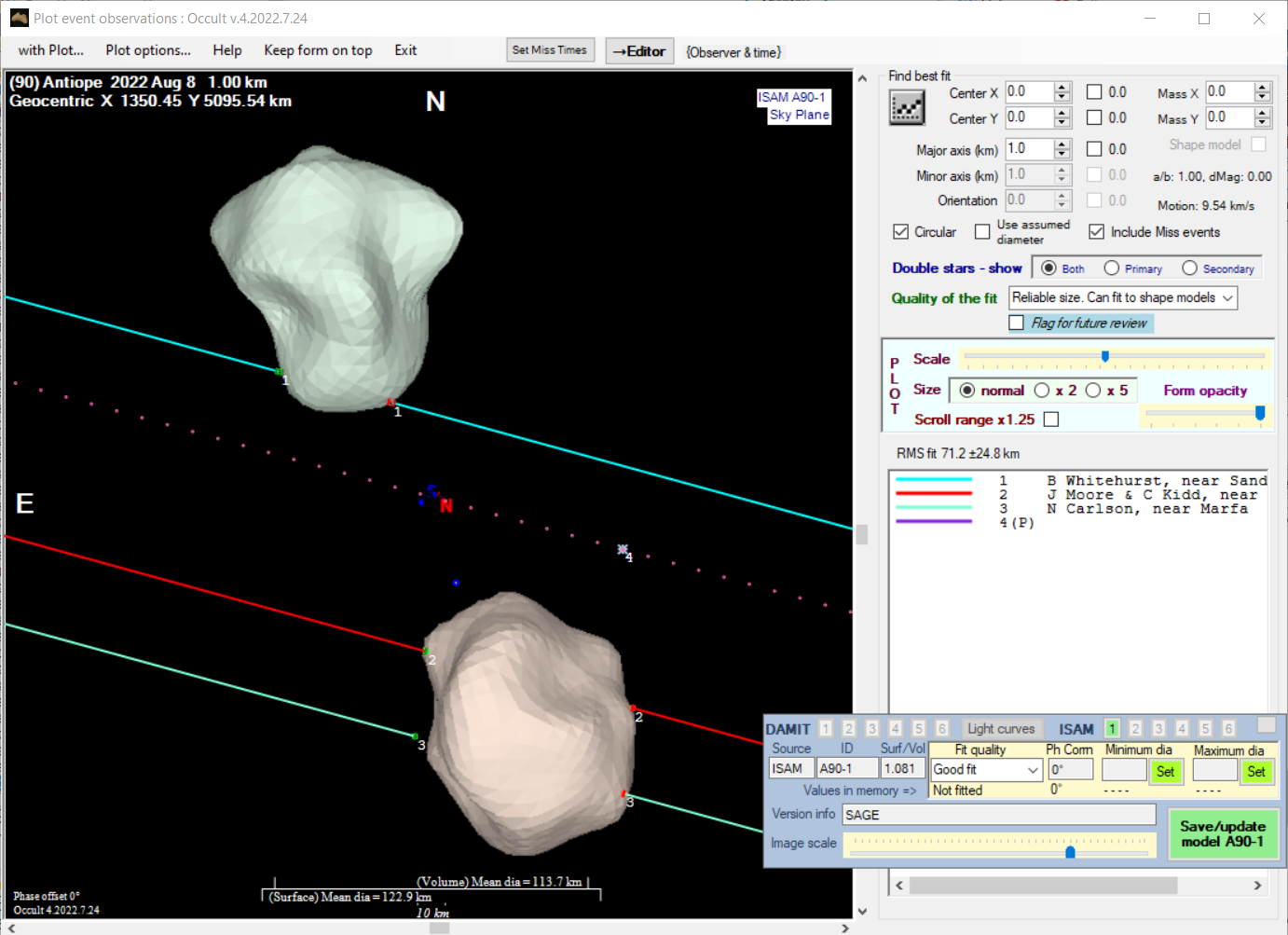 4
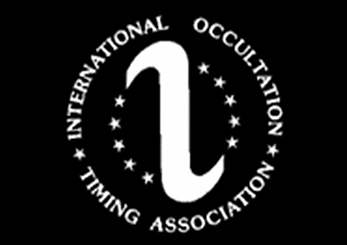 This Year:  2022 11 21 (90) Antiope
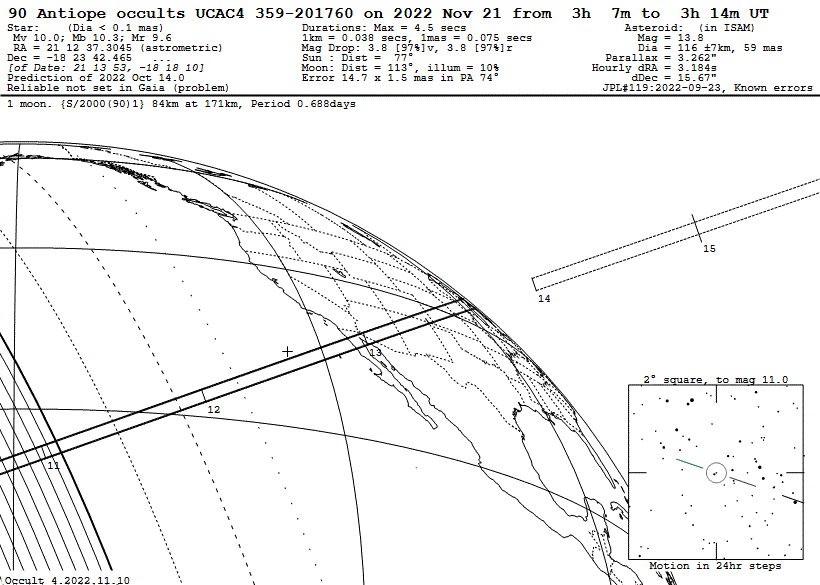 2022 08 08 (90) Antiope
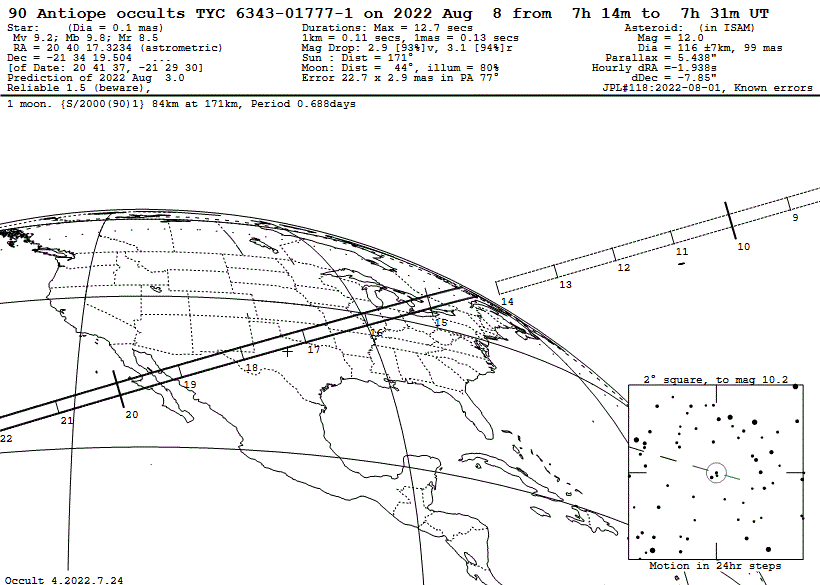 5
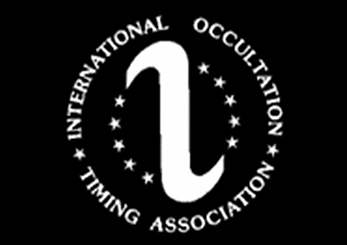 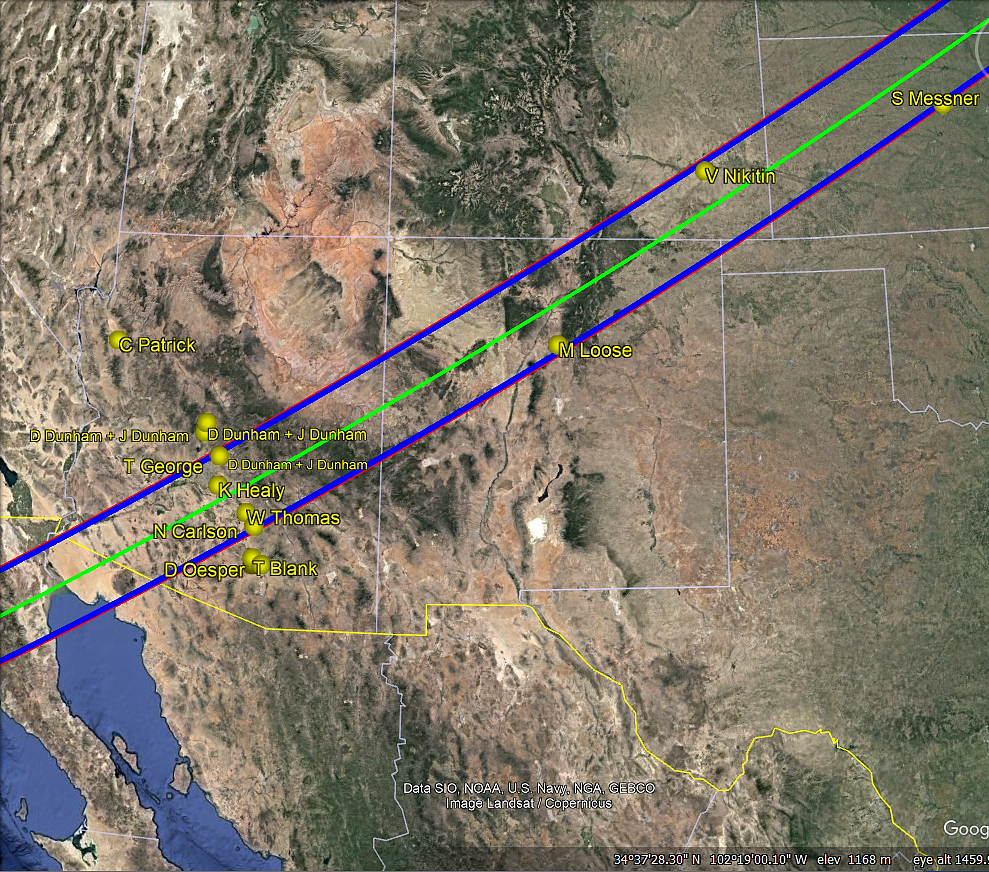 6
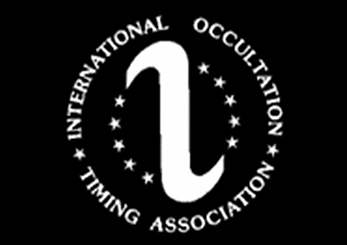 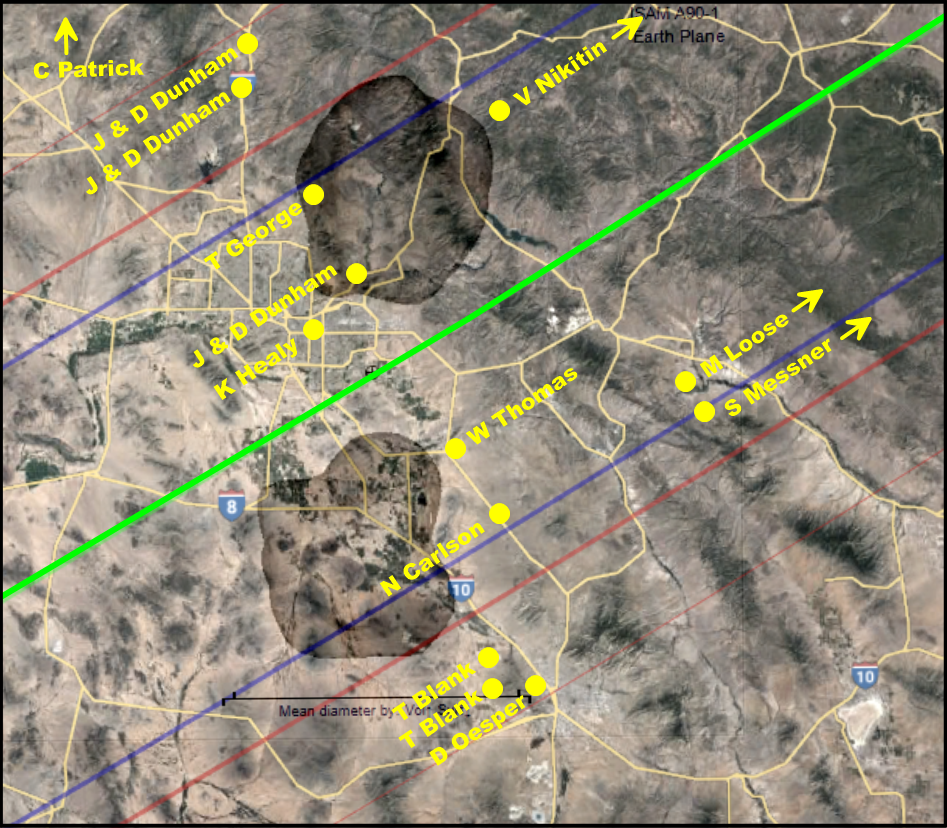 7
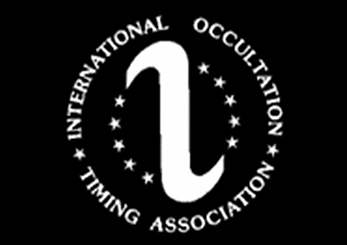 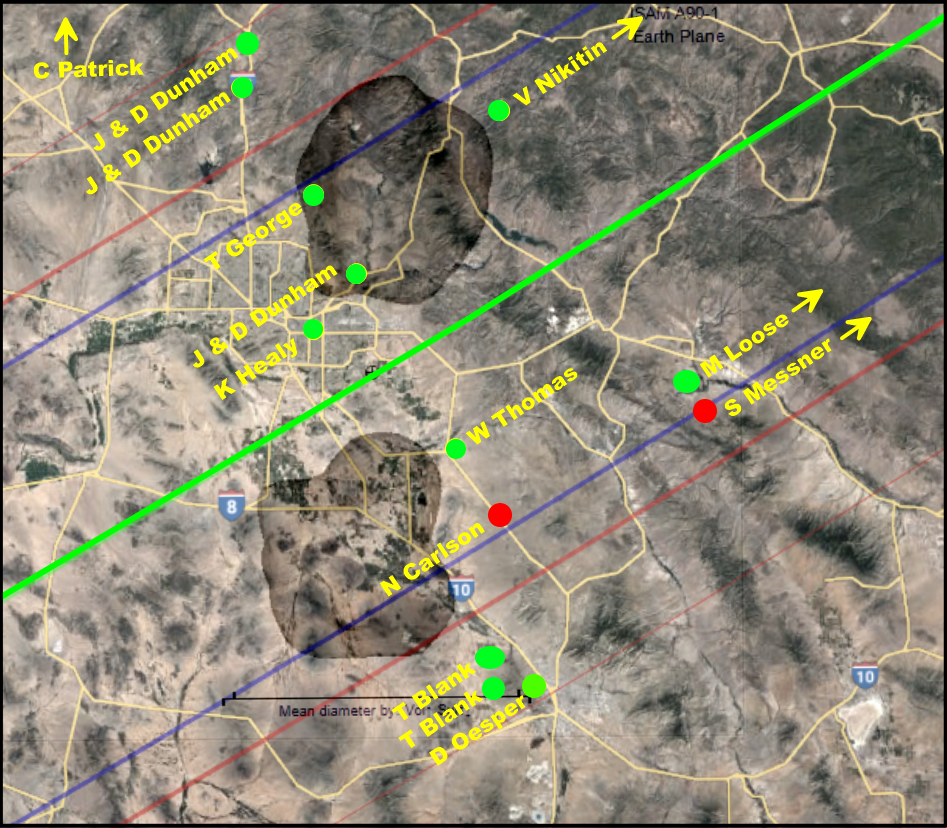 Results
8
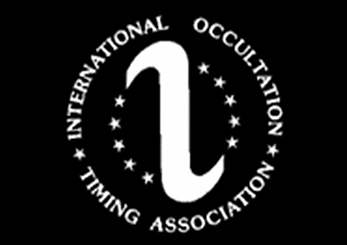 2022 11 21 (90) Antiope  K. Healy Light Curve
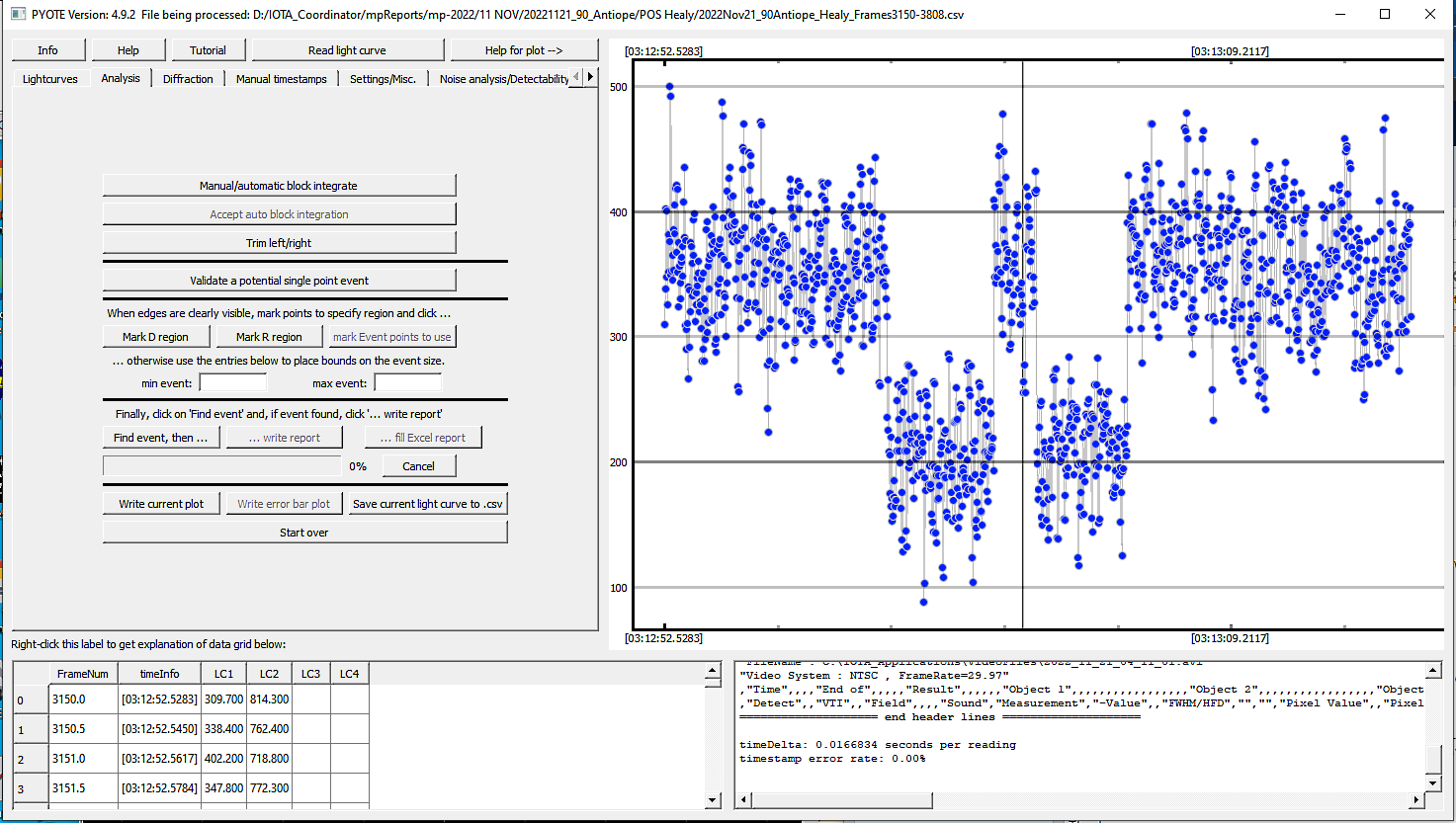 9
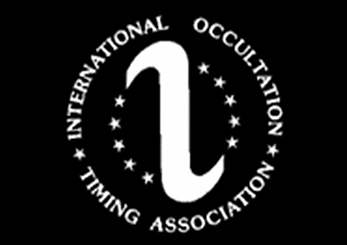 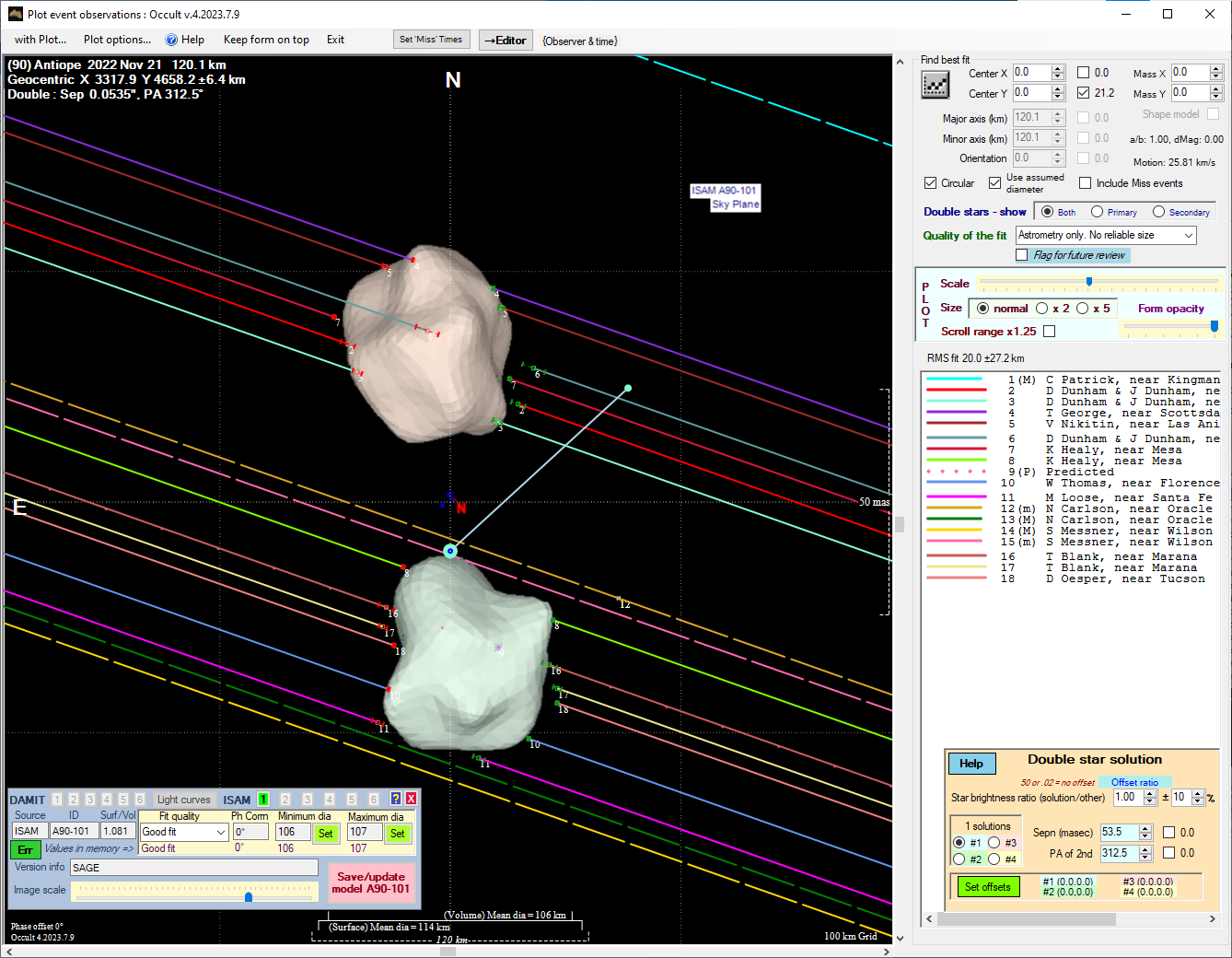 10
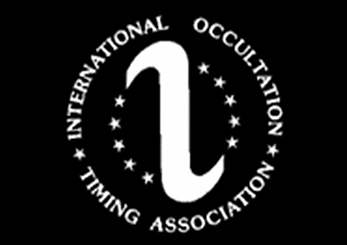 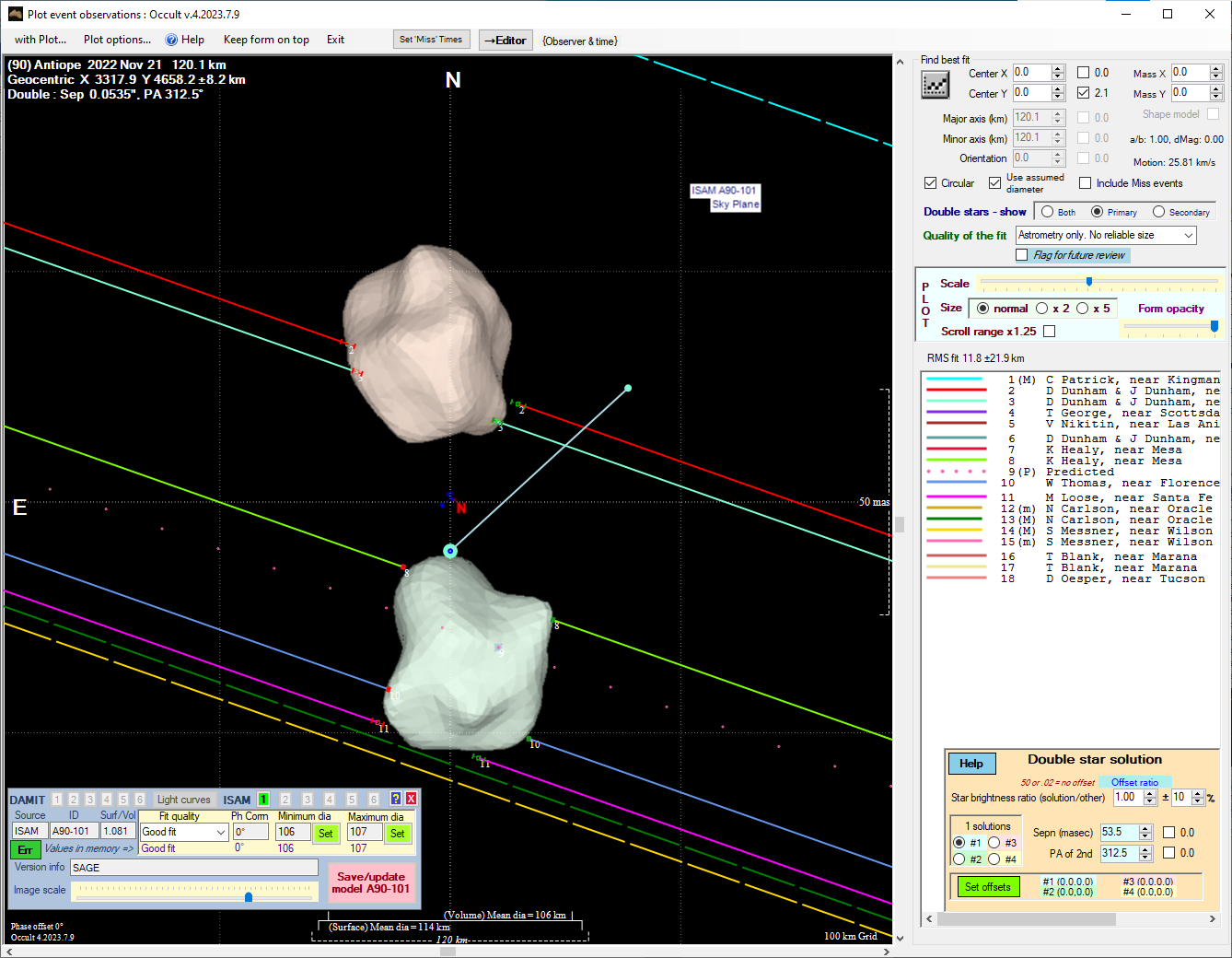 11
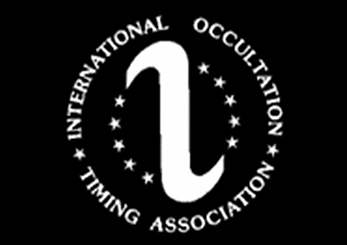 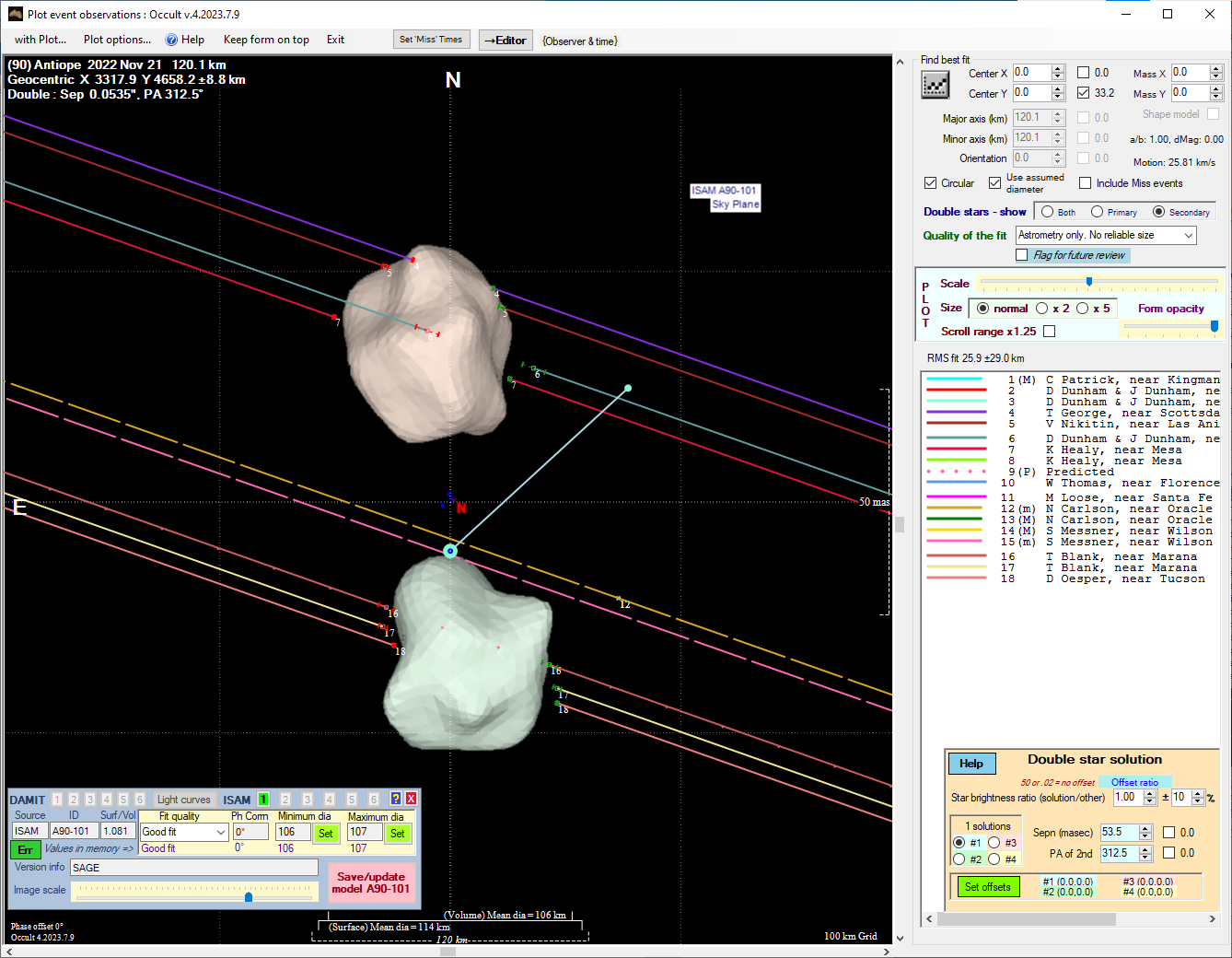 12
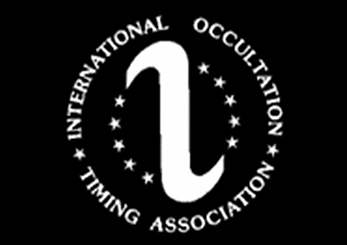 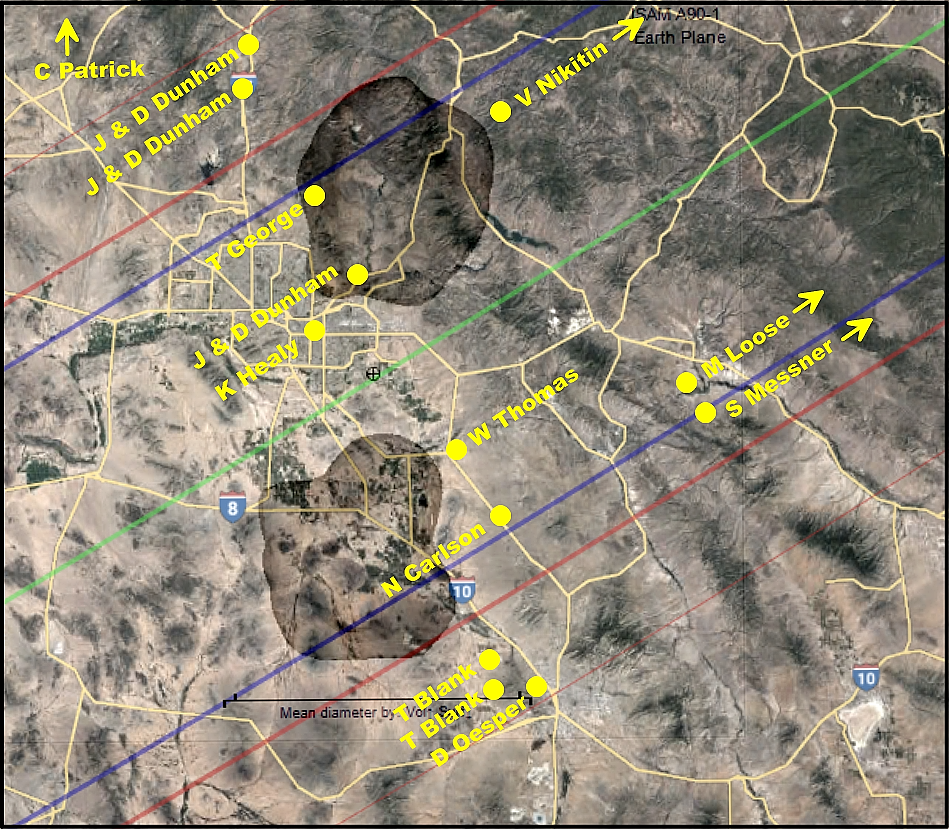 13
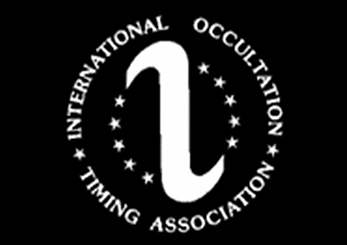 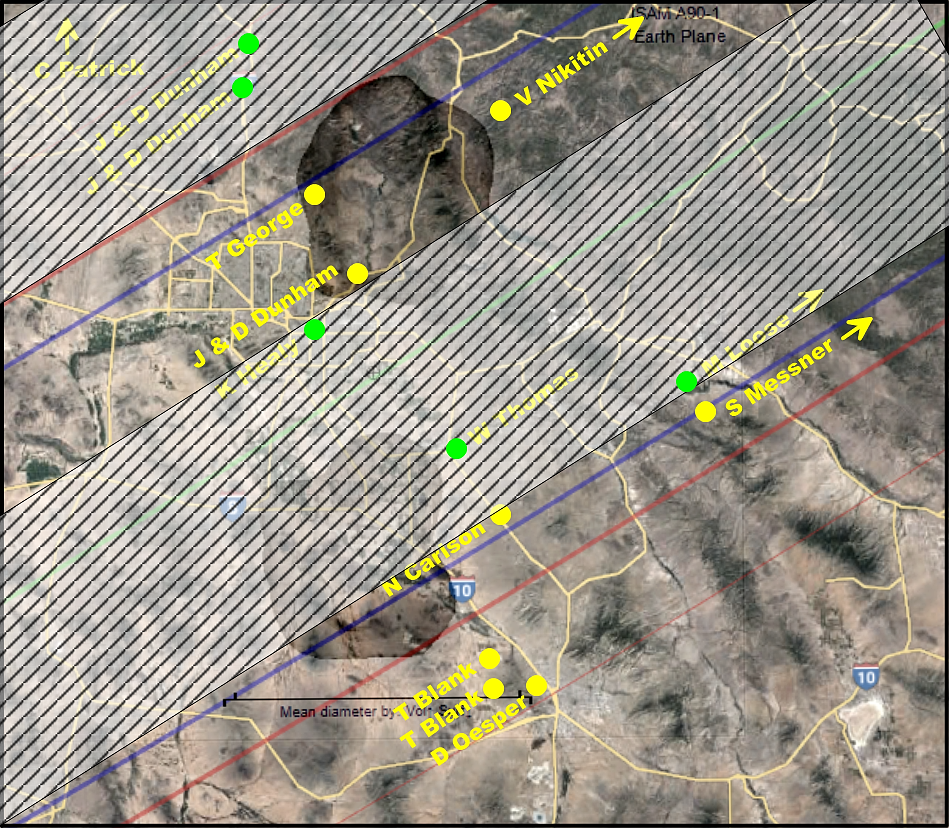 Shadow from Primary
Star Of Northern Body
Shadows from 
Primary Star
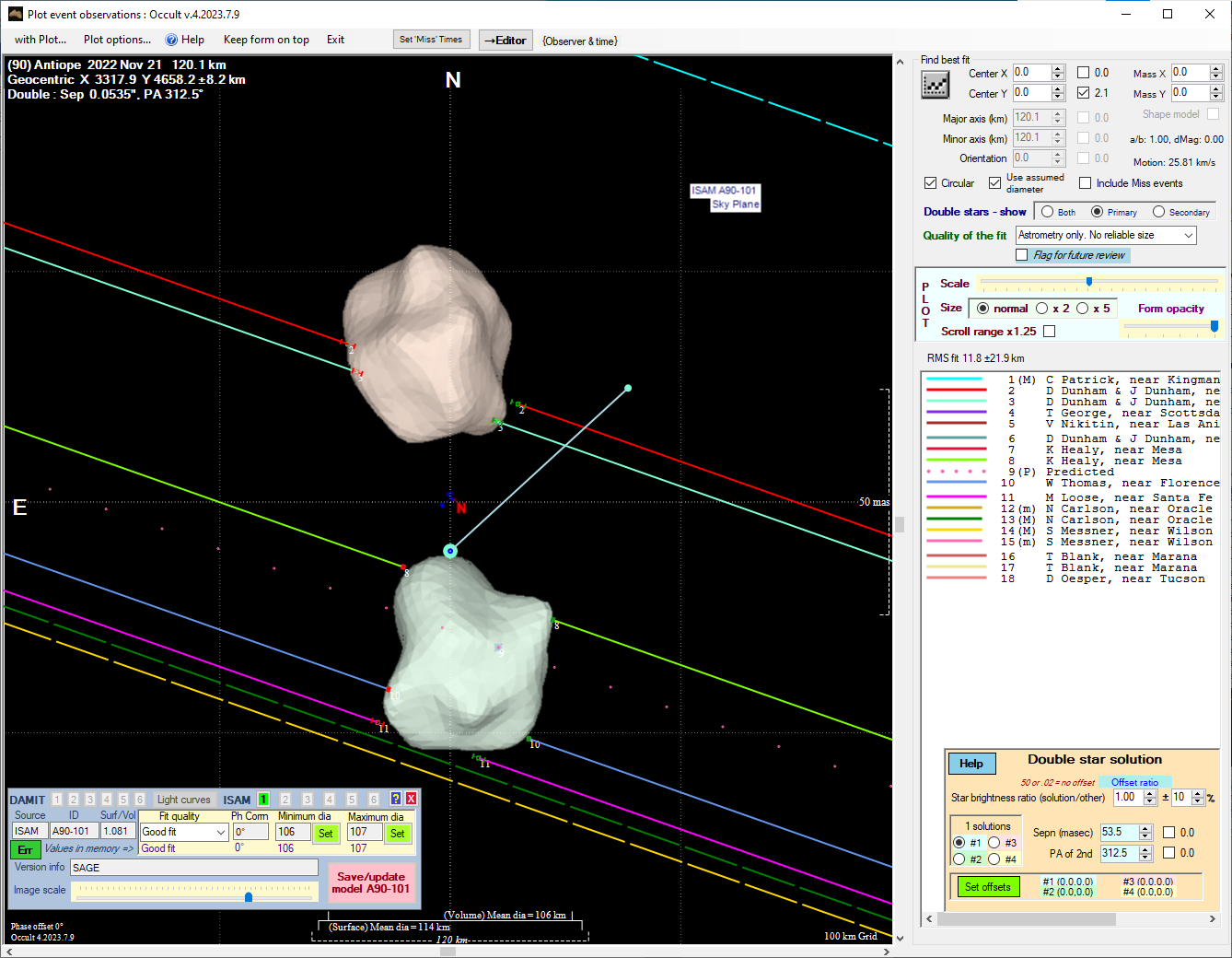 Shadow from Primary Star
Of Southern Body
14
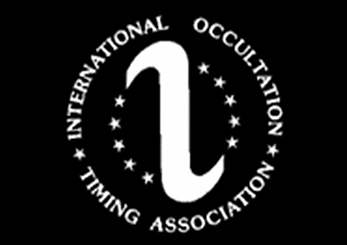 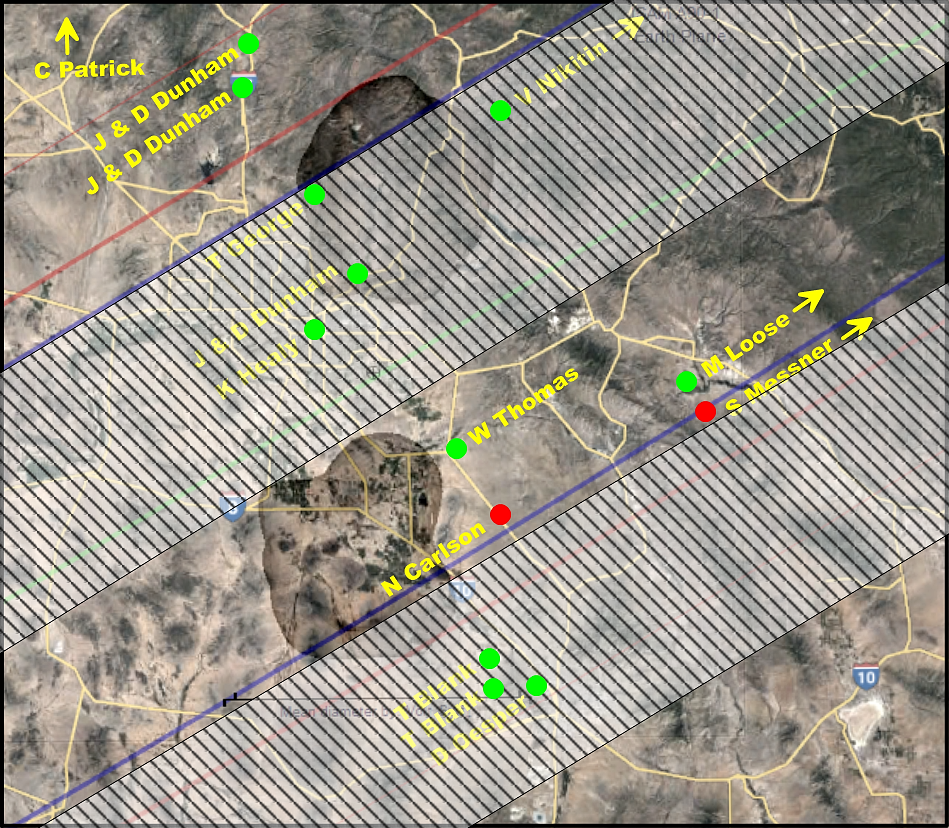 Shadow from Secondary 
Star Of Northern Body
Shadows from 
Secondary Star
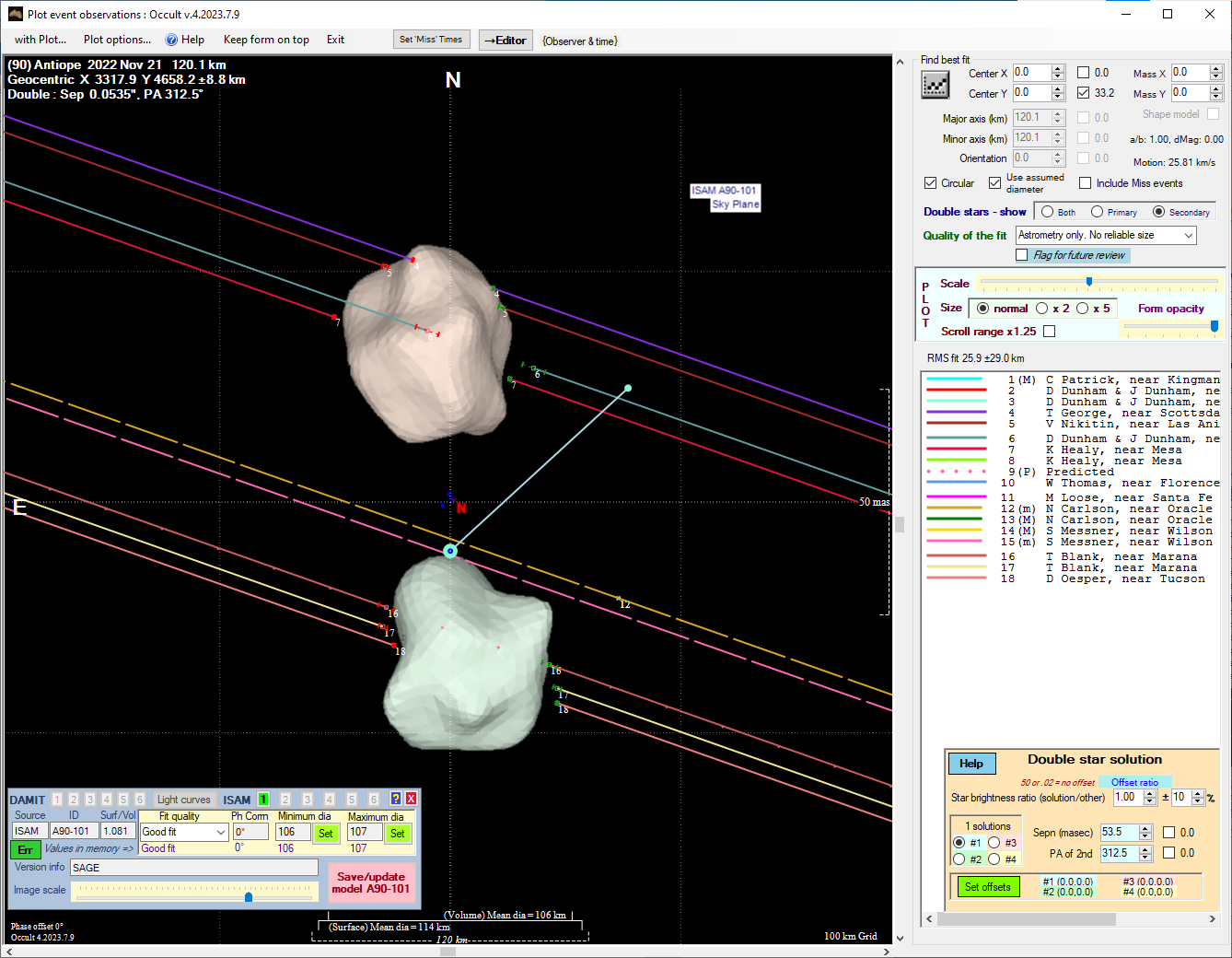 Shadow from Secondary Star
Of Southern Body
15
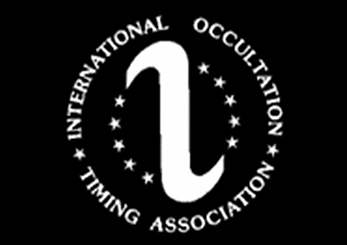 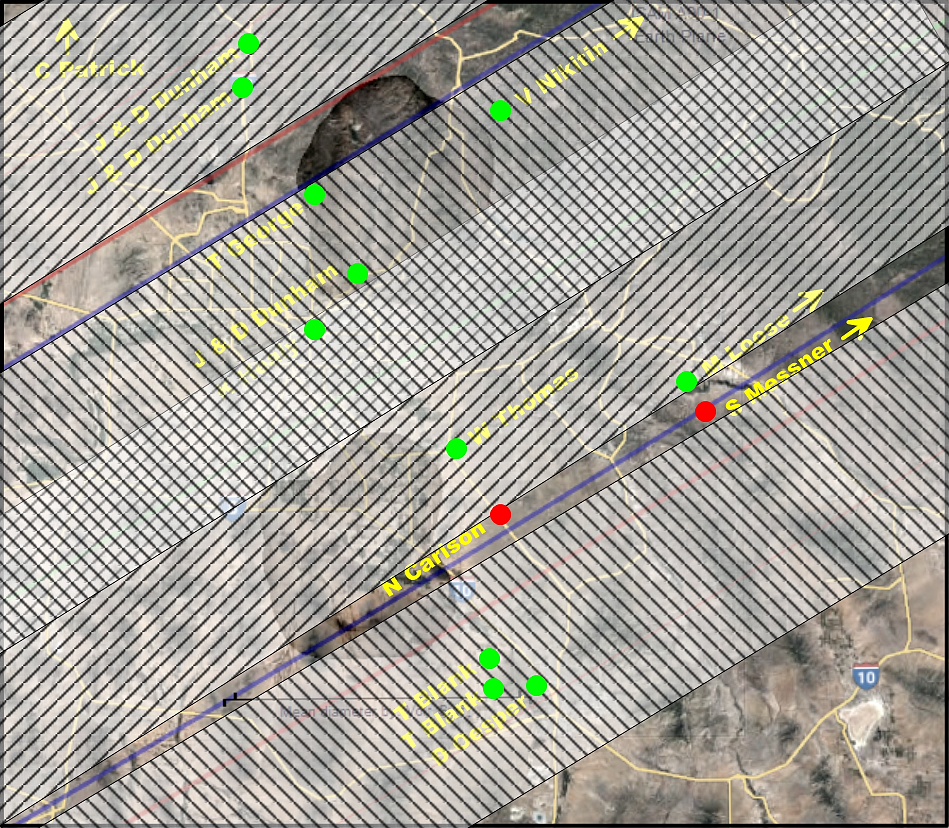 Shadows from 
Both Stars
16
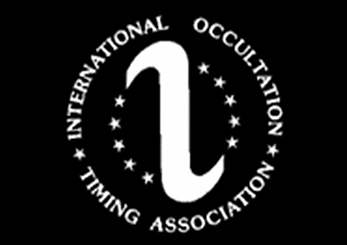 2022 08 31 (276) Adelheid
Possible Satellite Discovery
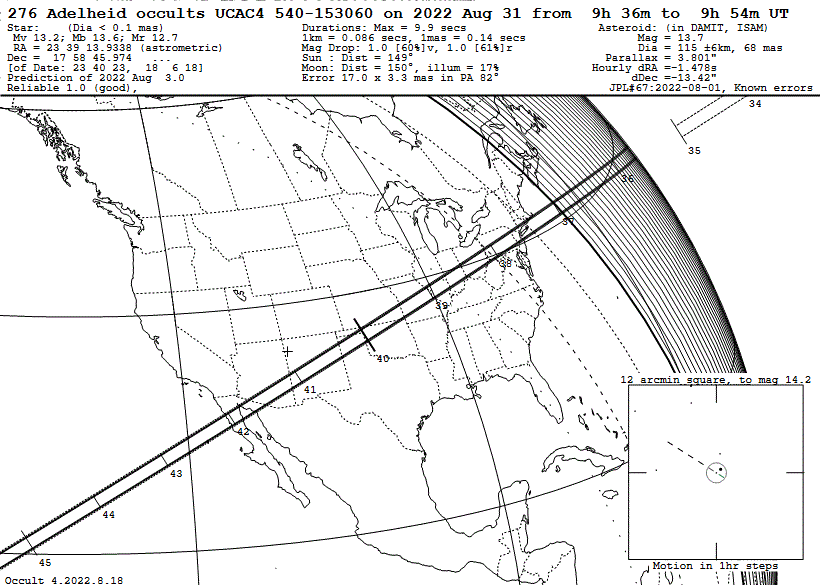 17
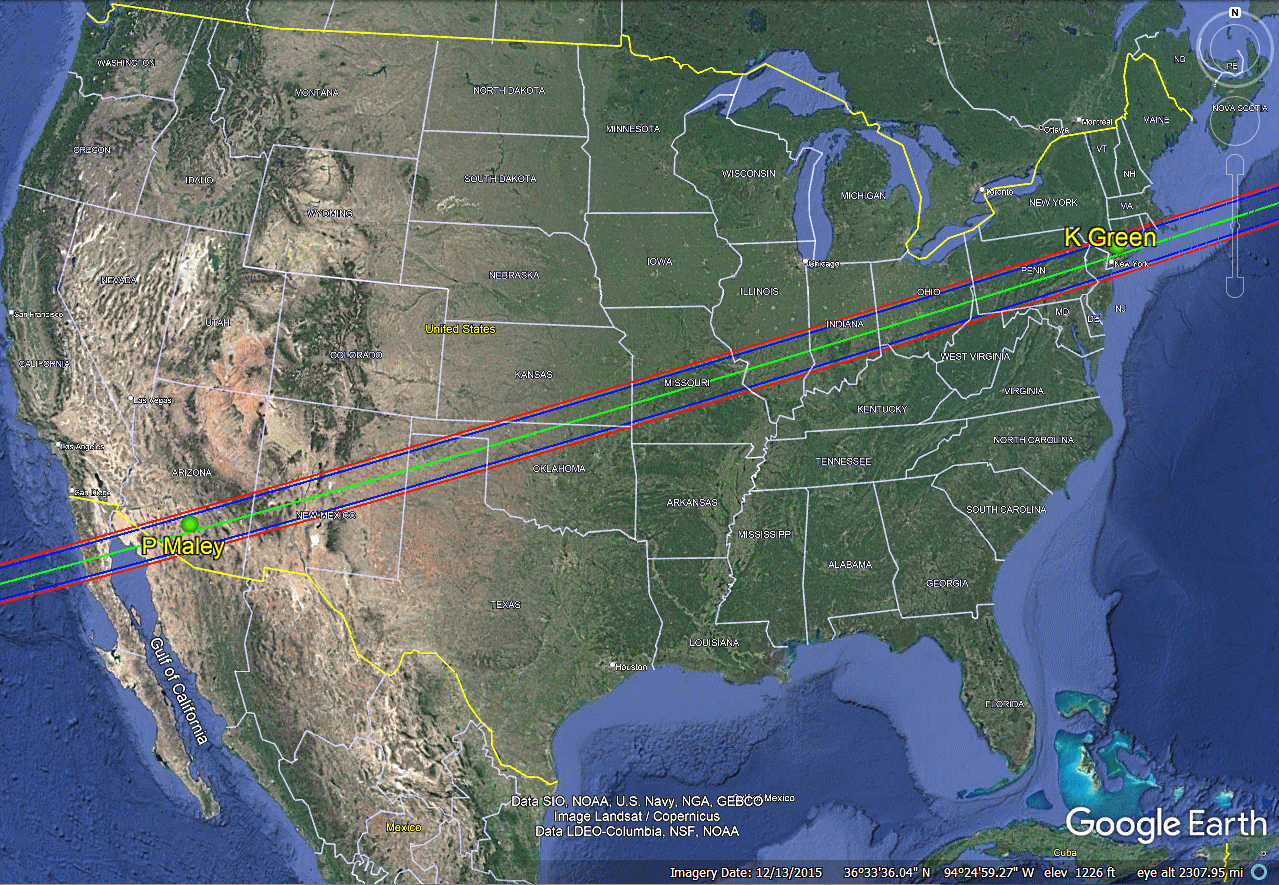 2022 08 31 (276) Adelheid
Possible Satellite Discovery
18
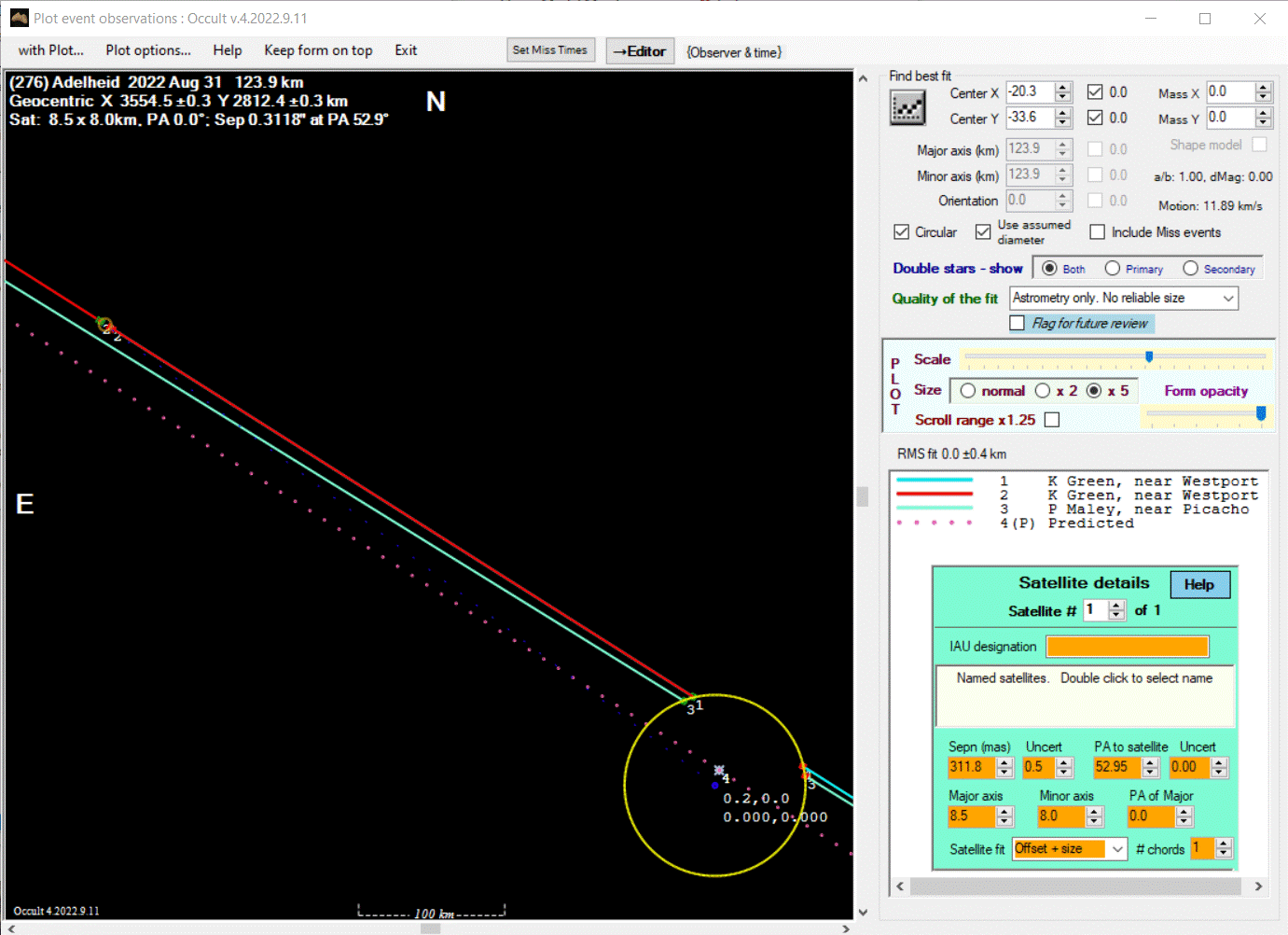 2022 08 31 (276) Adelheid
Possible Satellite Discovery
19
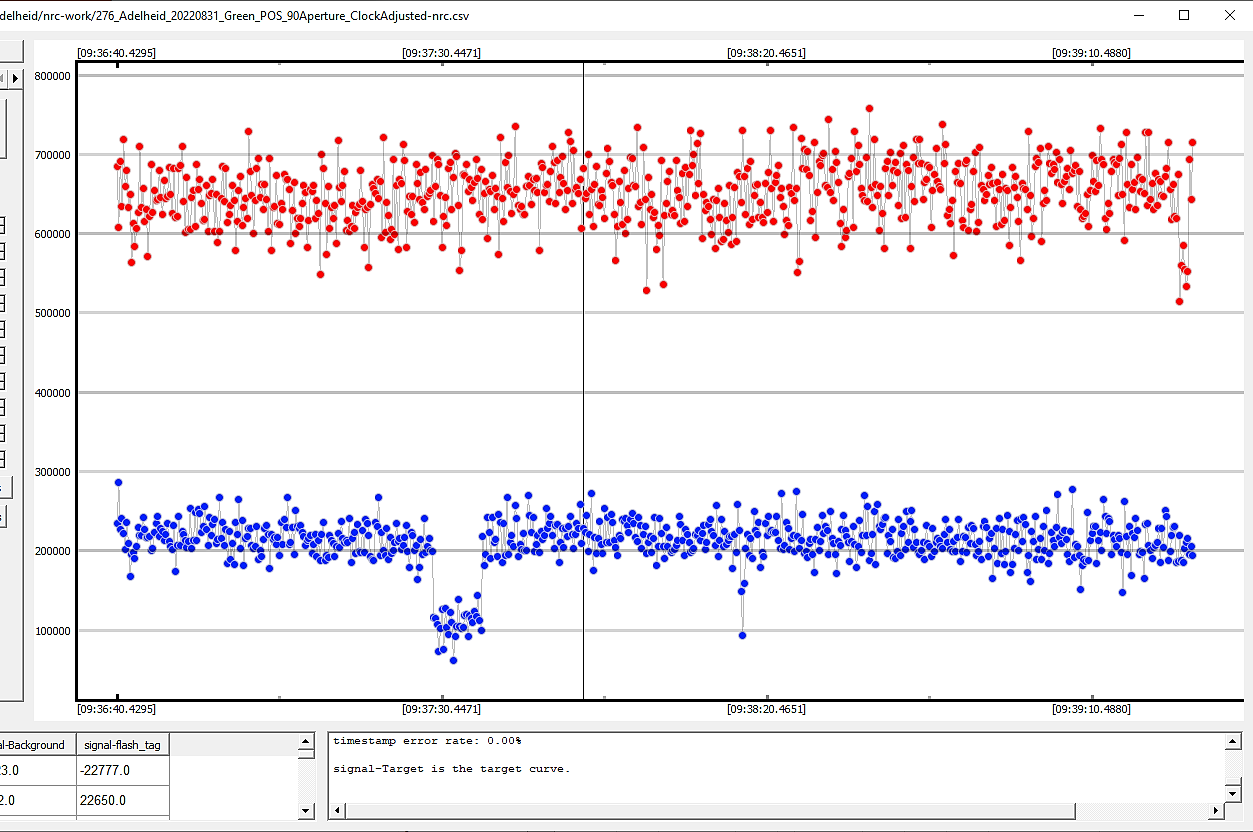 2022 08 31 (276) Adelheid
Possible Satellite Discovery
20
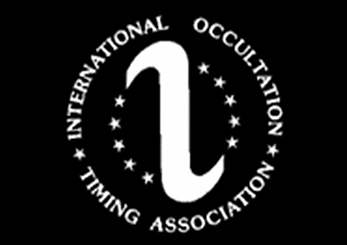 2022-12-19 29P Schwassmann-Wachmann 1
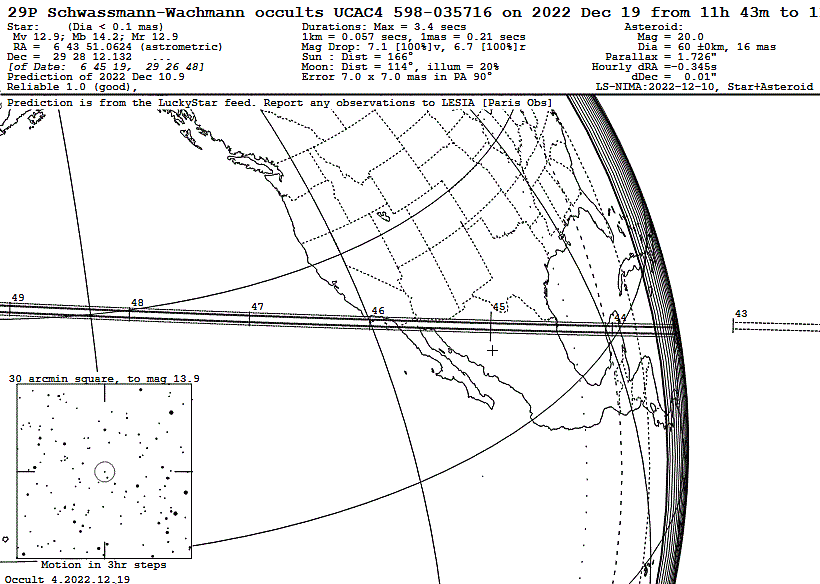 21
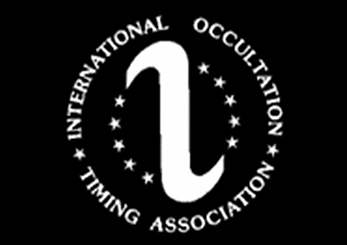 2022-12-19 29P Schwassmann-Wachmann 1
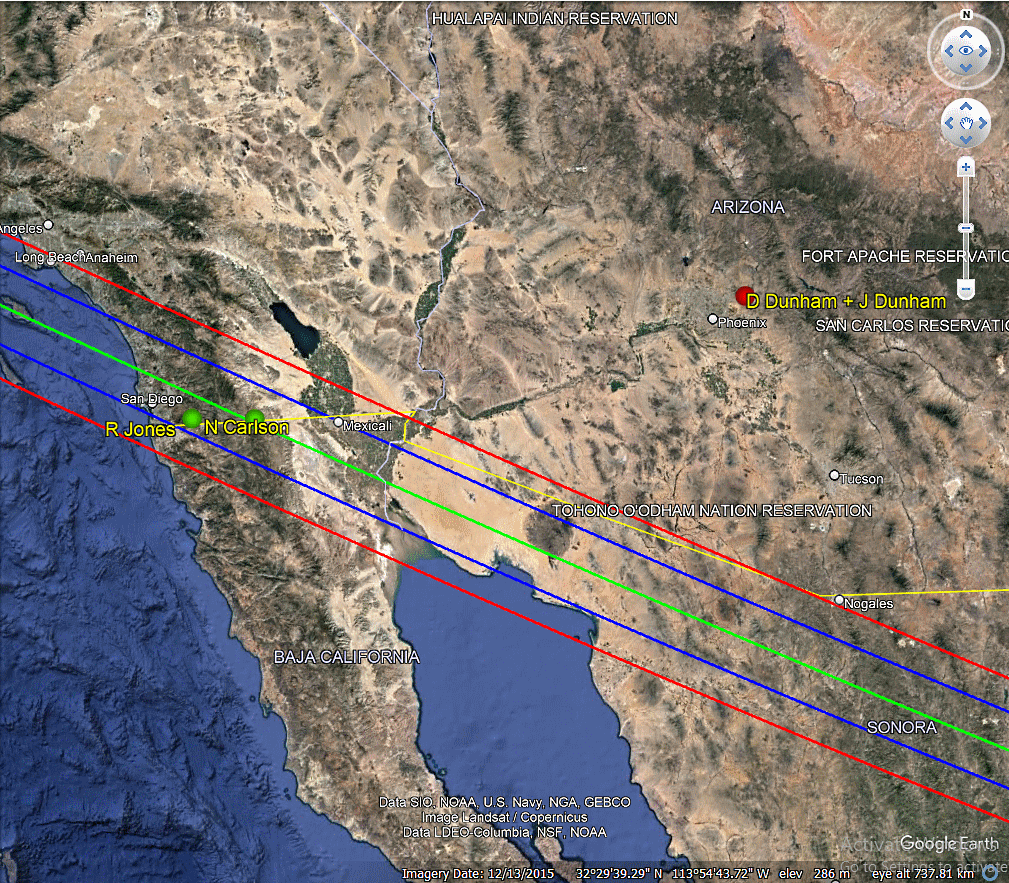 22
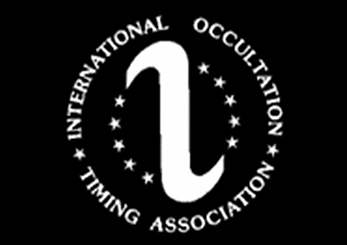 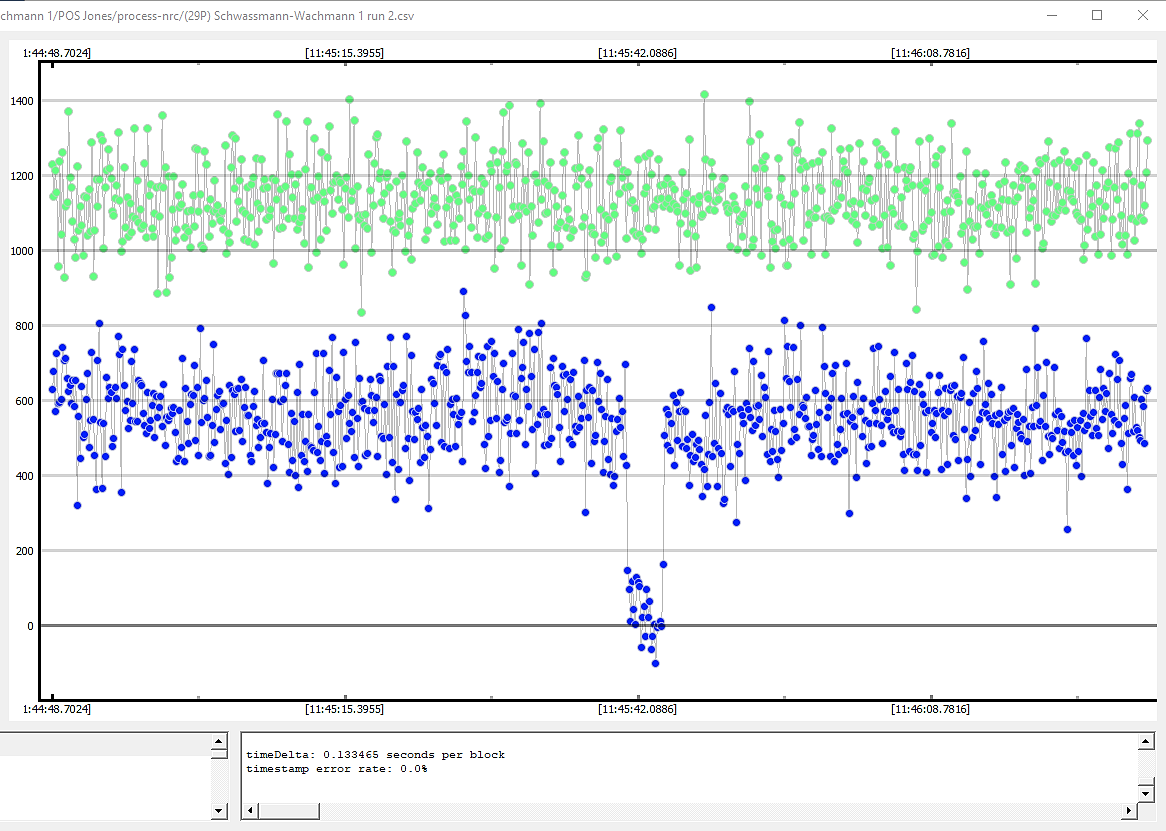 2022-12-19 29P Schwassmann-Wachmann 1
23
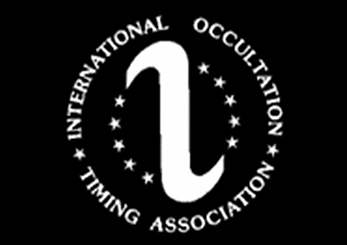 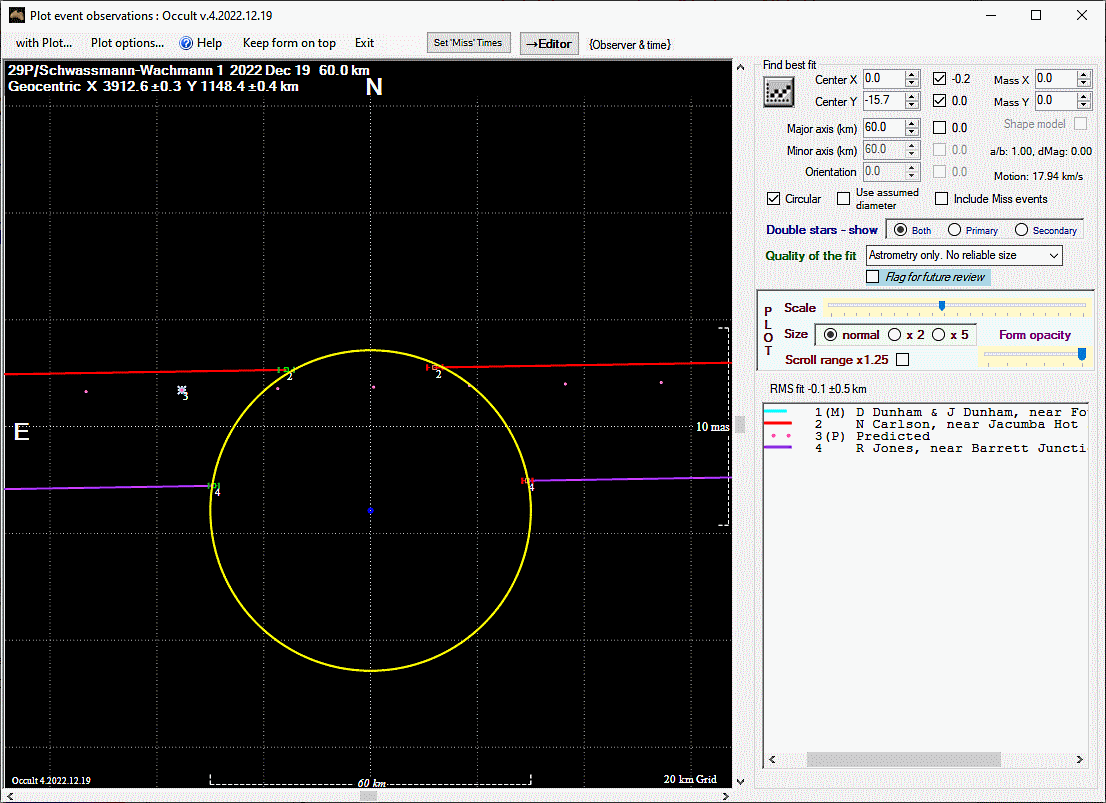 2022-12-19 29P Schwassmann-Wachmann 1
24
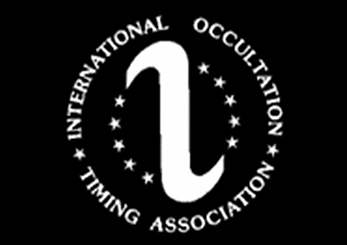 2023-01-25 906 Repsolda
Possible Satellite Discovery
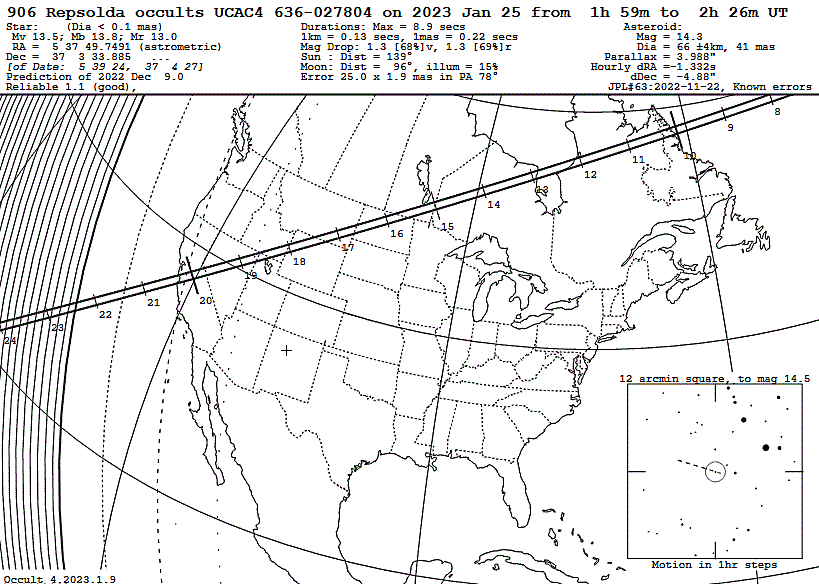 25
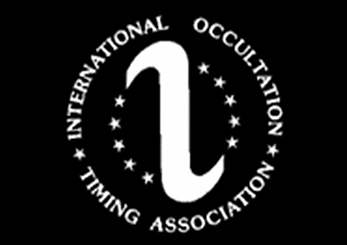 2023-01-25 906 Repsolda
Possible Satellite Discovery
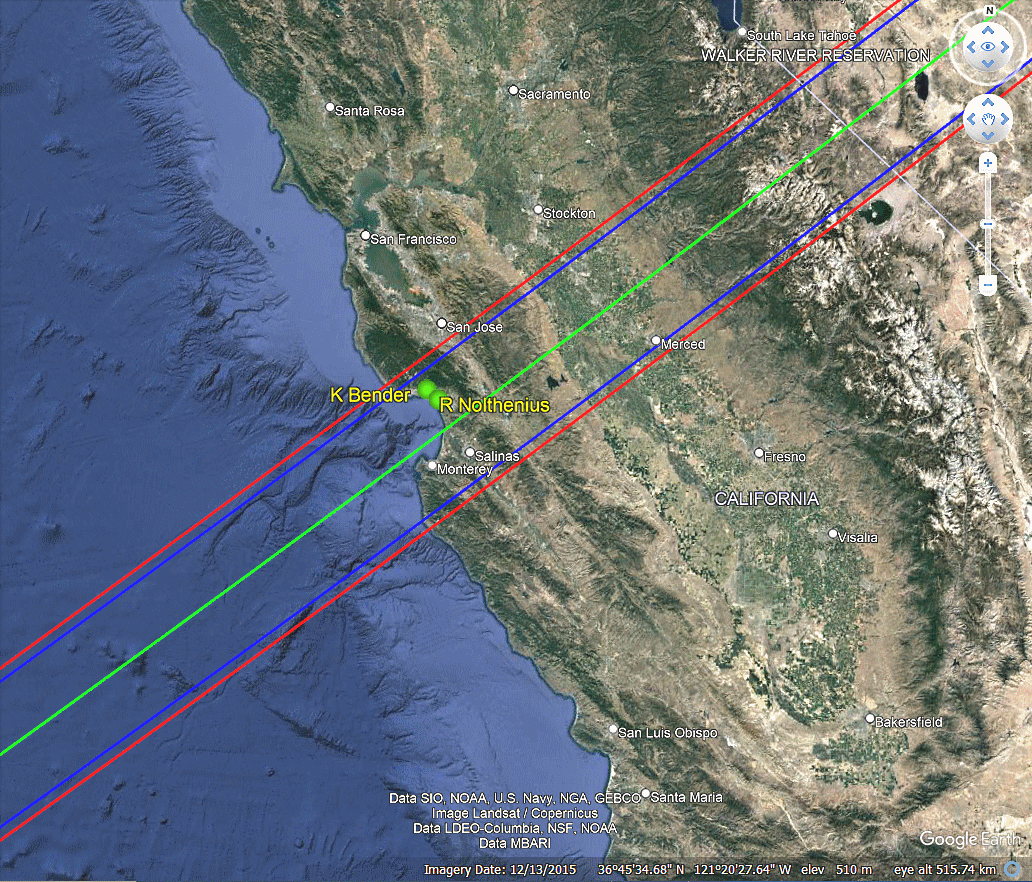 26
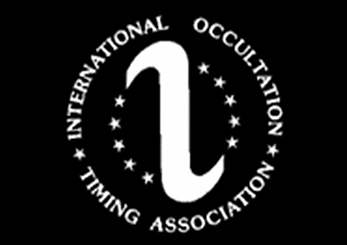 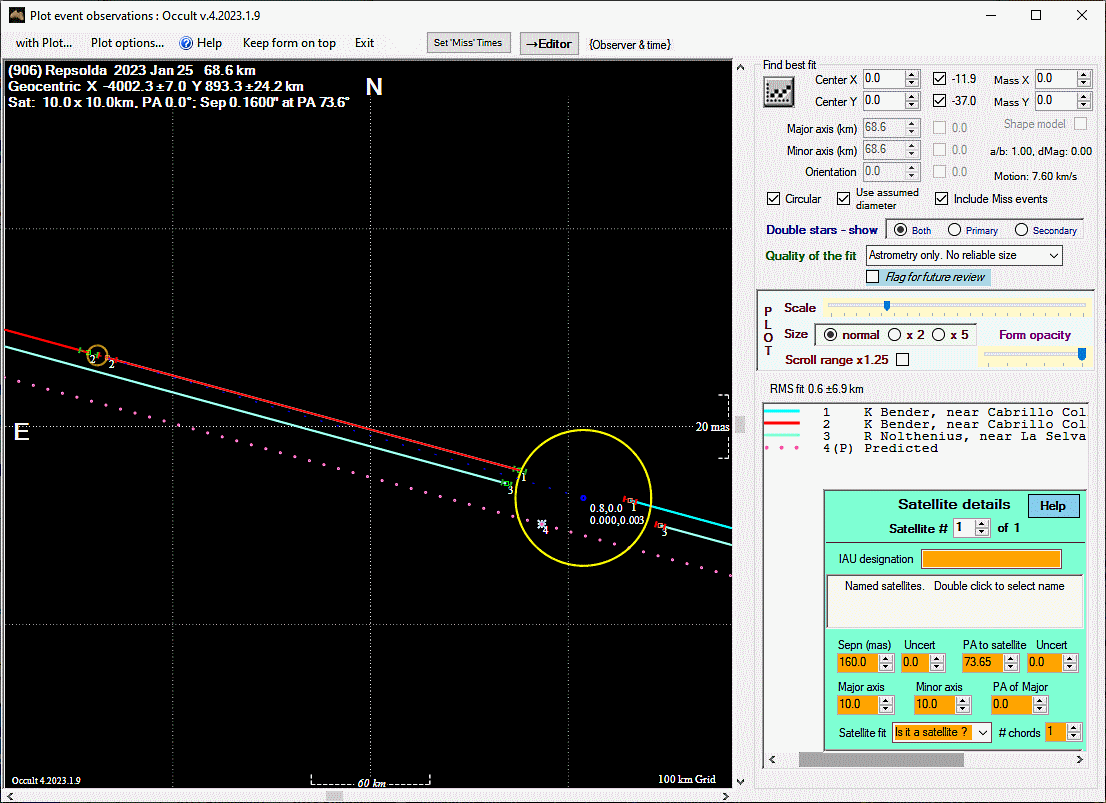 2023-01-25 906 Repsolda
Possible Satellite Discovery
27
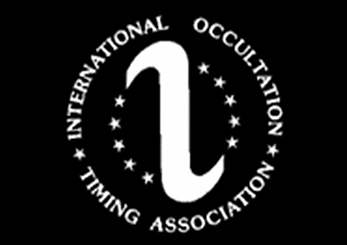 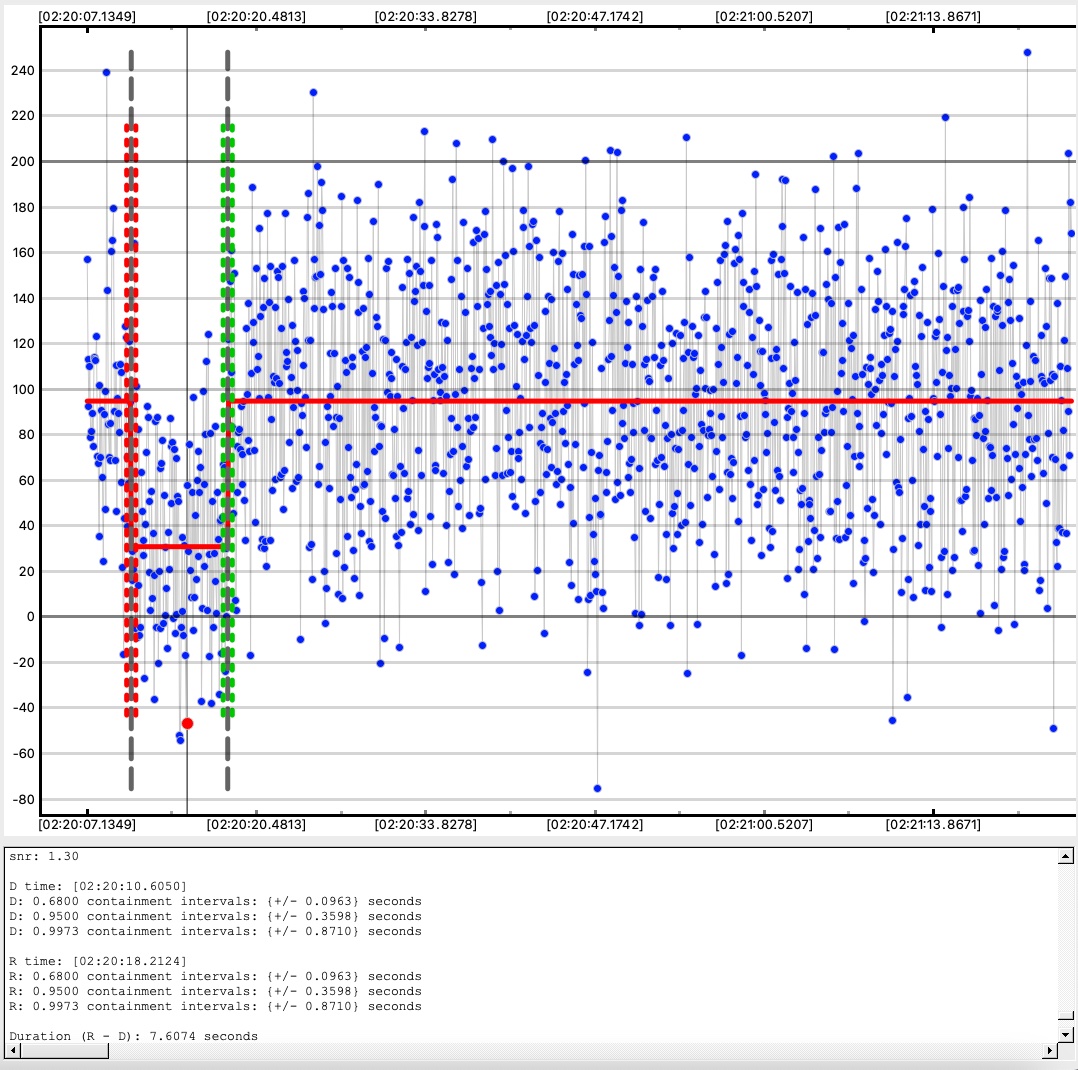 2023-01-25 906 Repsolda
Possible Satellite Discovery
28
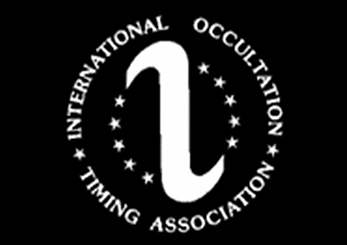 2022-12-21 175 Andromache
Double Star
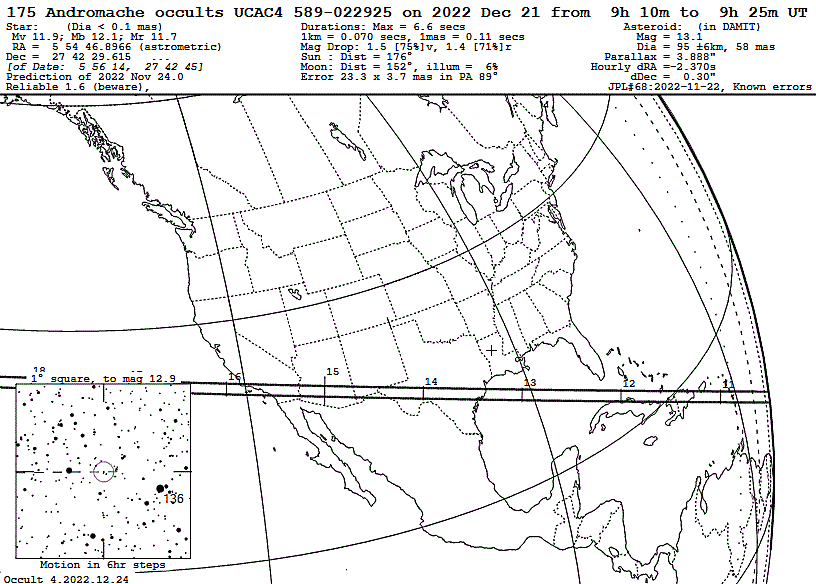 29
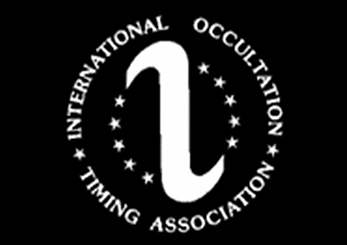 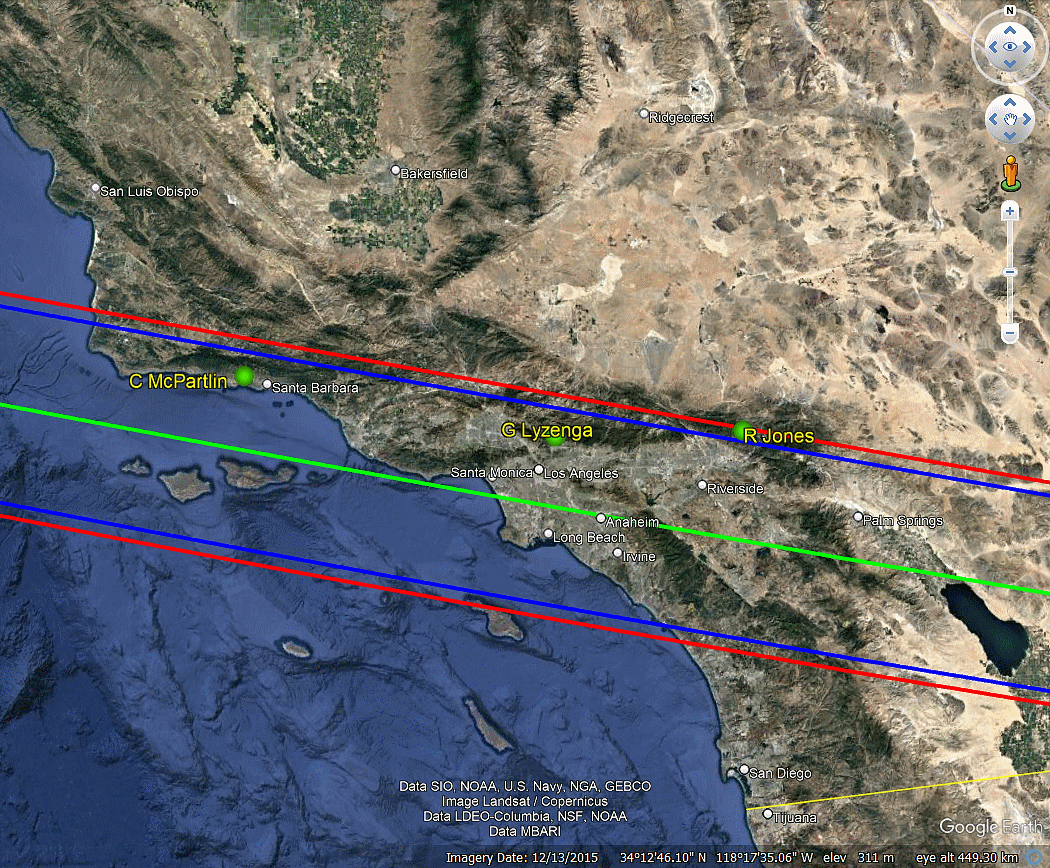 2022-12-21 175 Andromache
Double Star
30
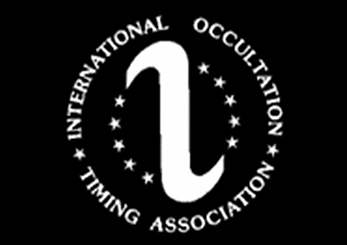 2022-12-21 175 Andromache
Double Star
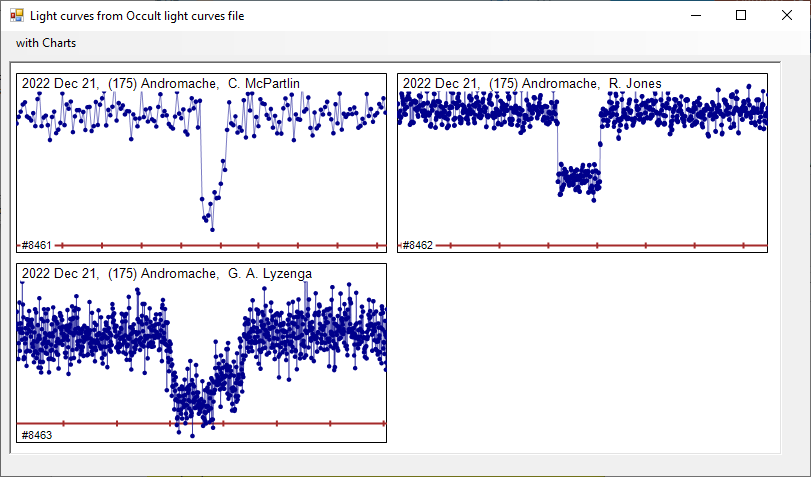 31
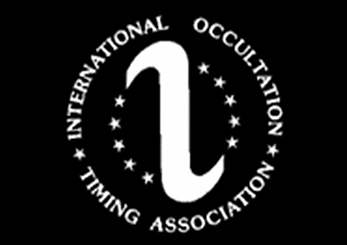 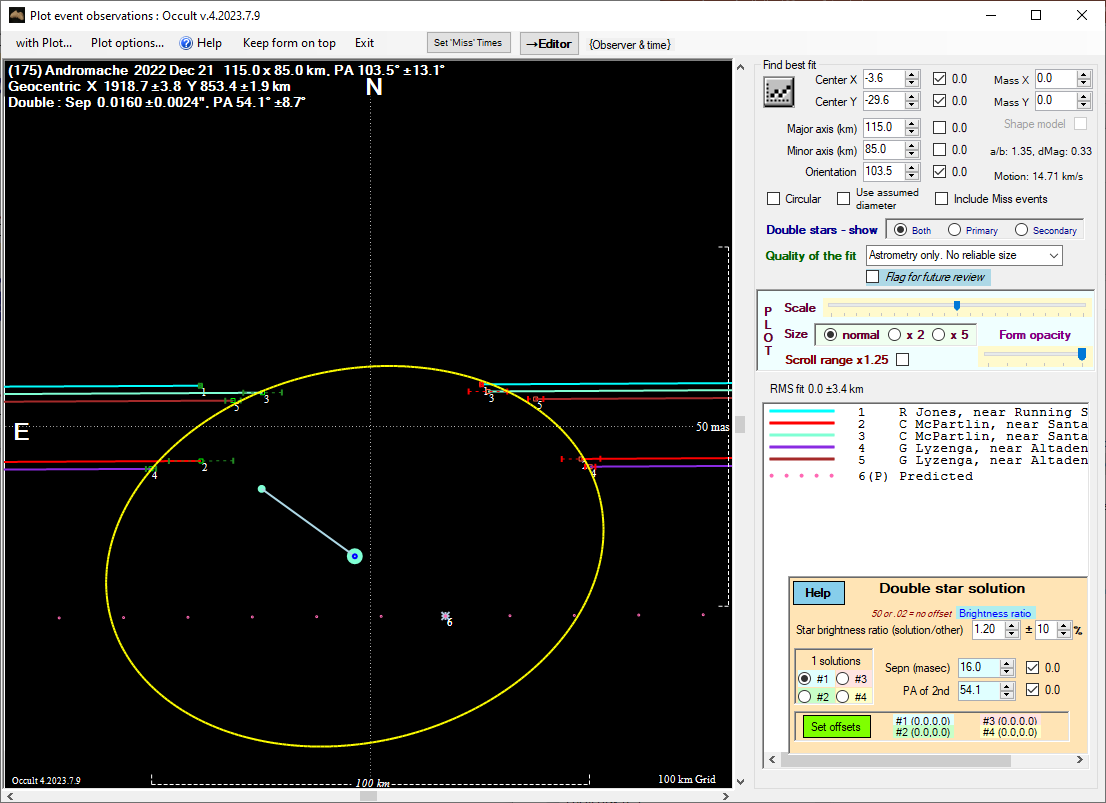 2022-12-21 175 Andromache
Double Star
32
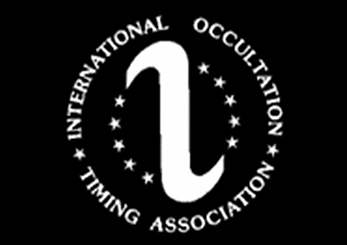 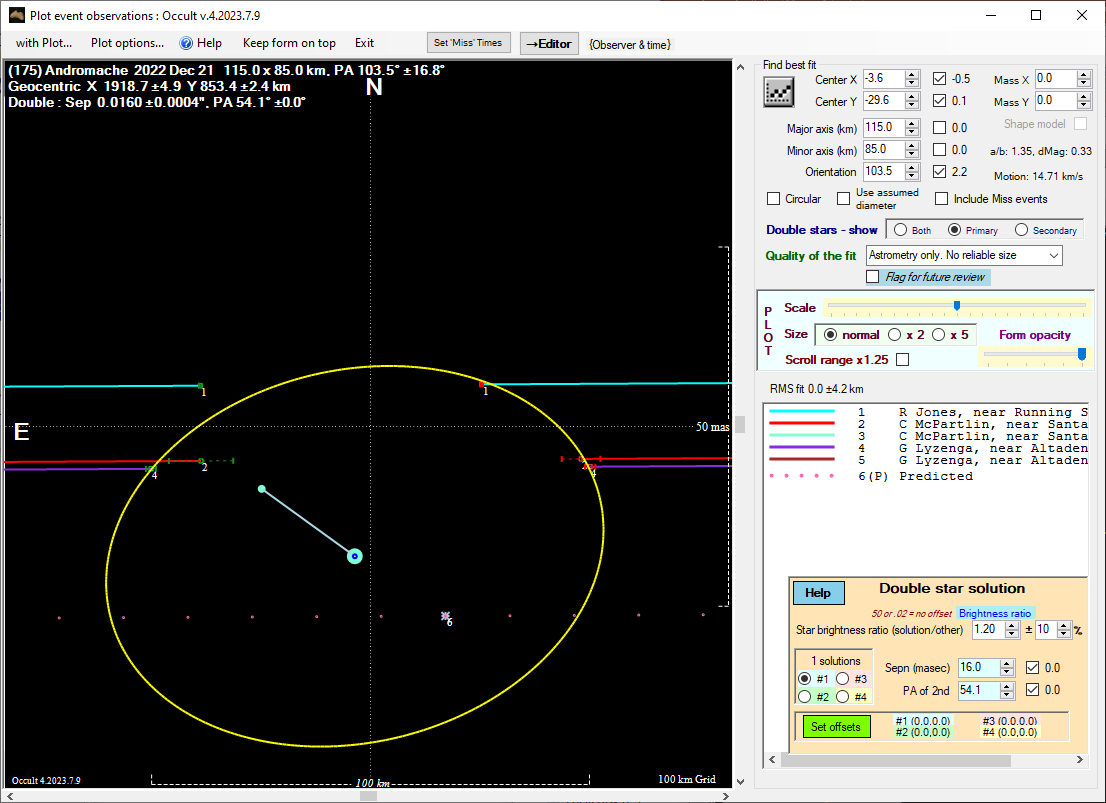 2022-12-21 175 Andromache
Double Star
33
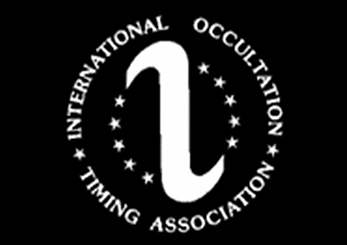 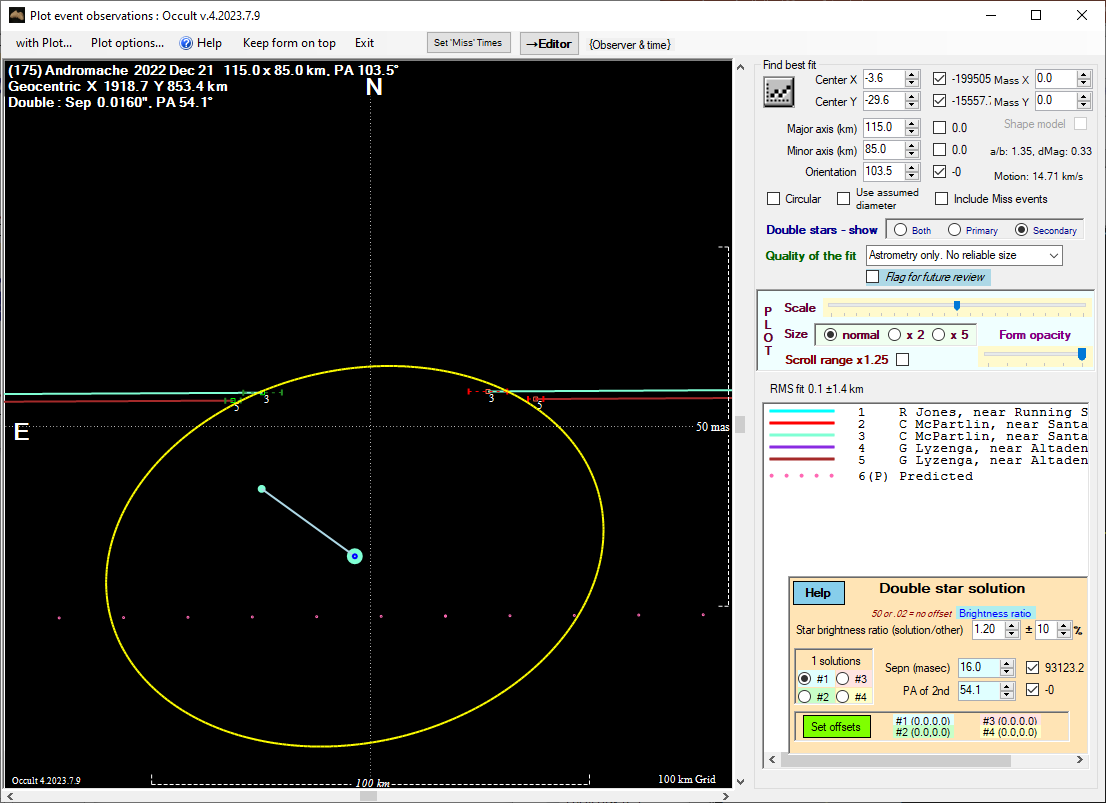 2022-12-21 175 Andromache
Double Star
34
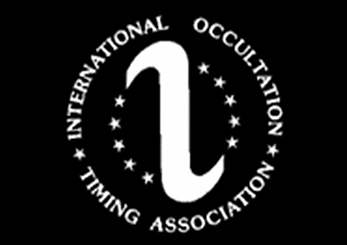 65803 Didymos & Dimorphos
2022/10/15		2+, 4m		Dunford, Venable(4)
2022/10/21		1+, 1m		Dunham, Jones
2022/10/27		3+, 1m		Cobble, Moore, Whitehurst, Carlson
2022/11/12		4+				Jones, Maley, Nolthenius, Carlson
2022/11/14		2+		  		J&D Dunham(2)
2022/11/15		3+		  		Jones, Lyzenga, Preston
2022/12/19		6+		  		Getrost, Venable(5)
2022/12/23		1+		  		Venable
2023/01/18		2+, 2m  		Venable(4), Carlson
35
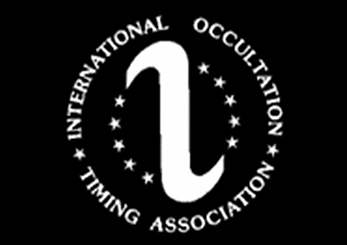 65803 Didymos & Dimorphos
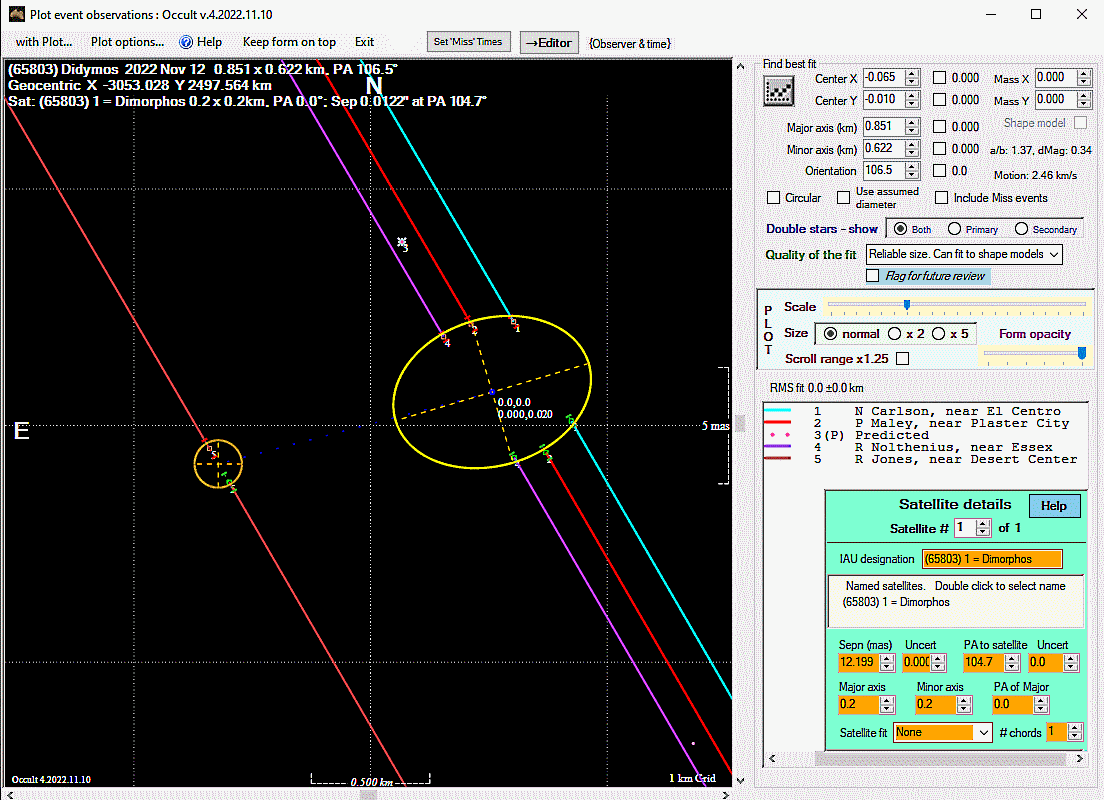 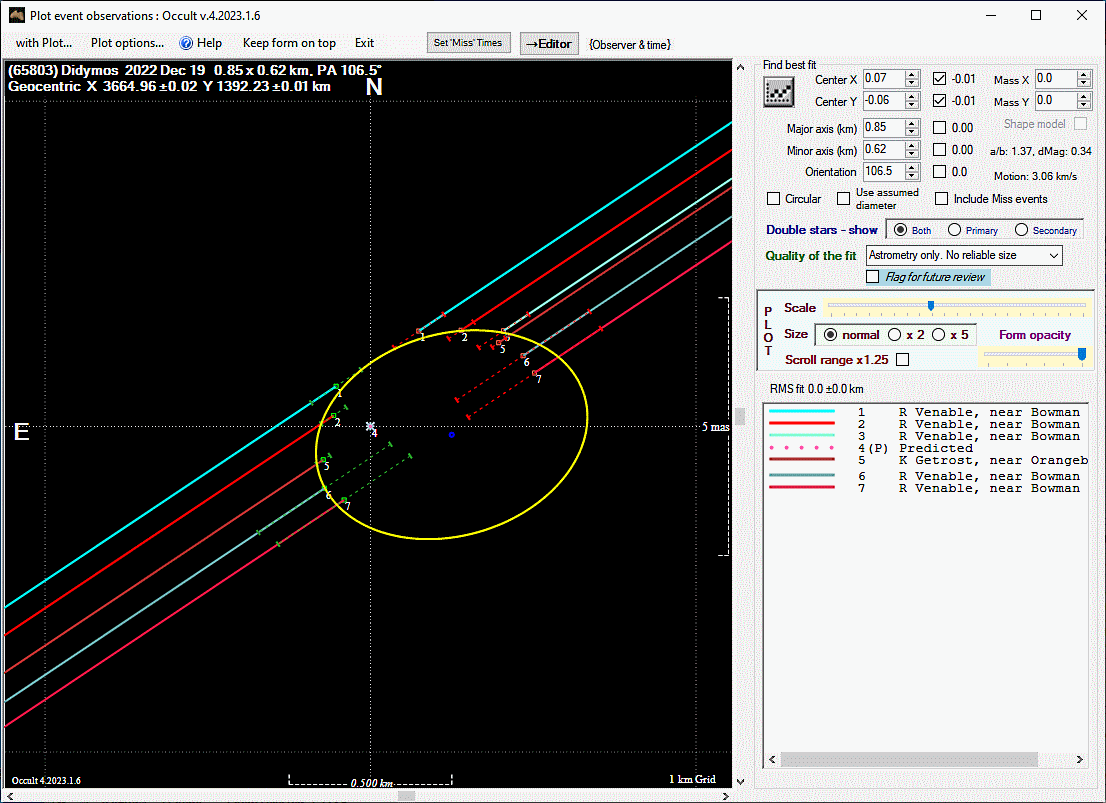 36
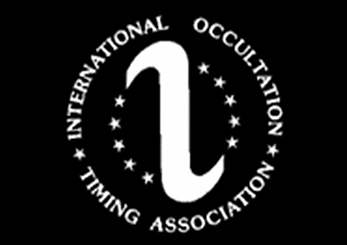 65803 Didymos & Dimorphos
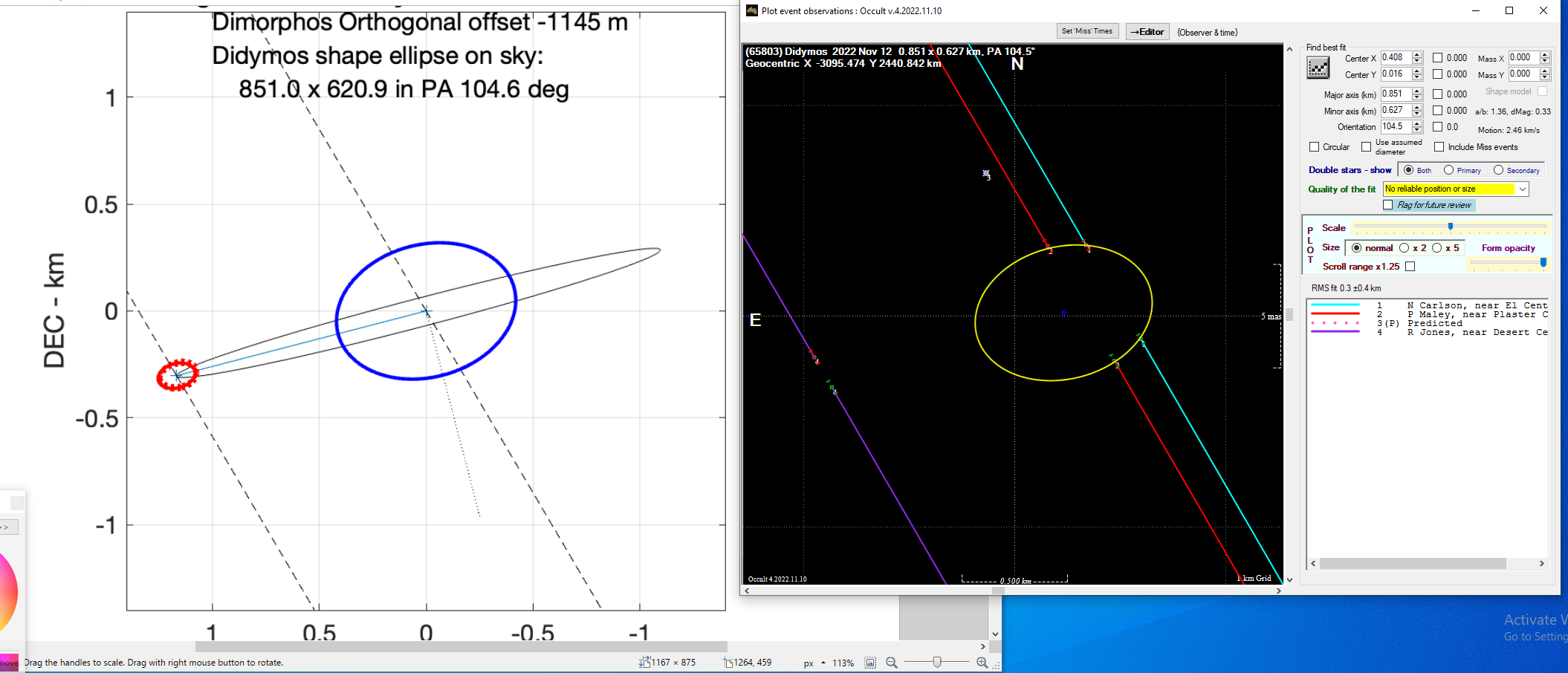 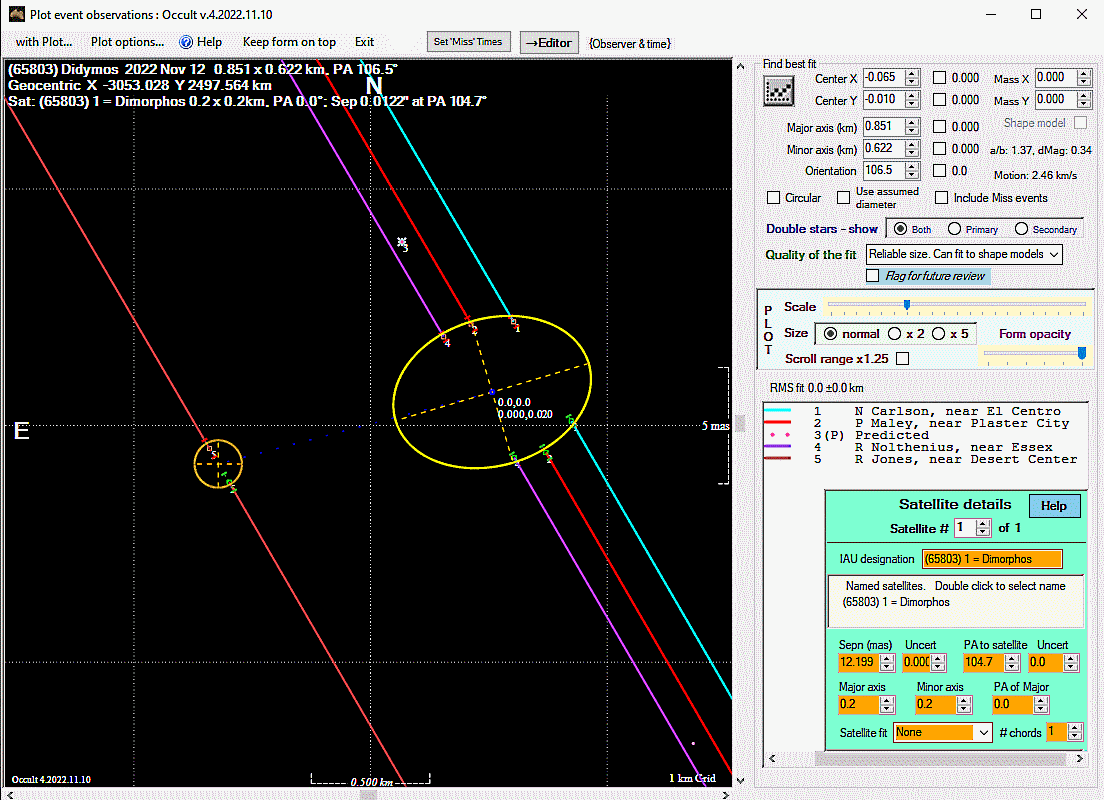 37
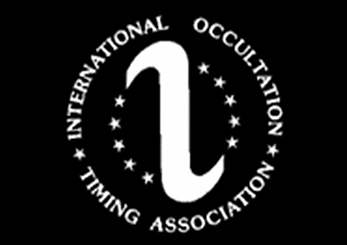 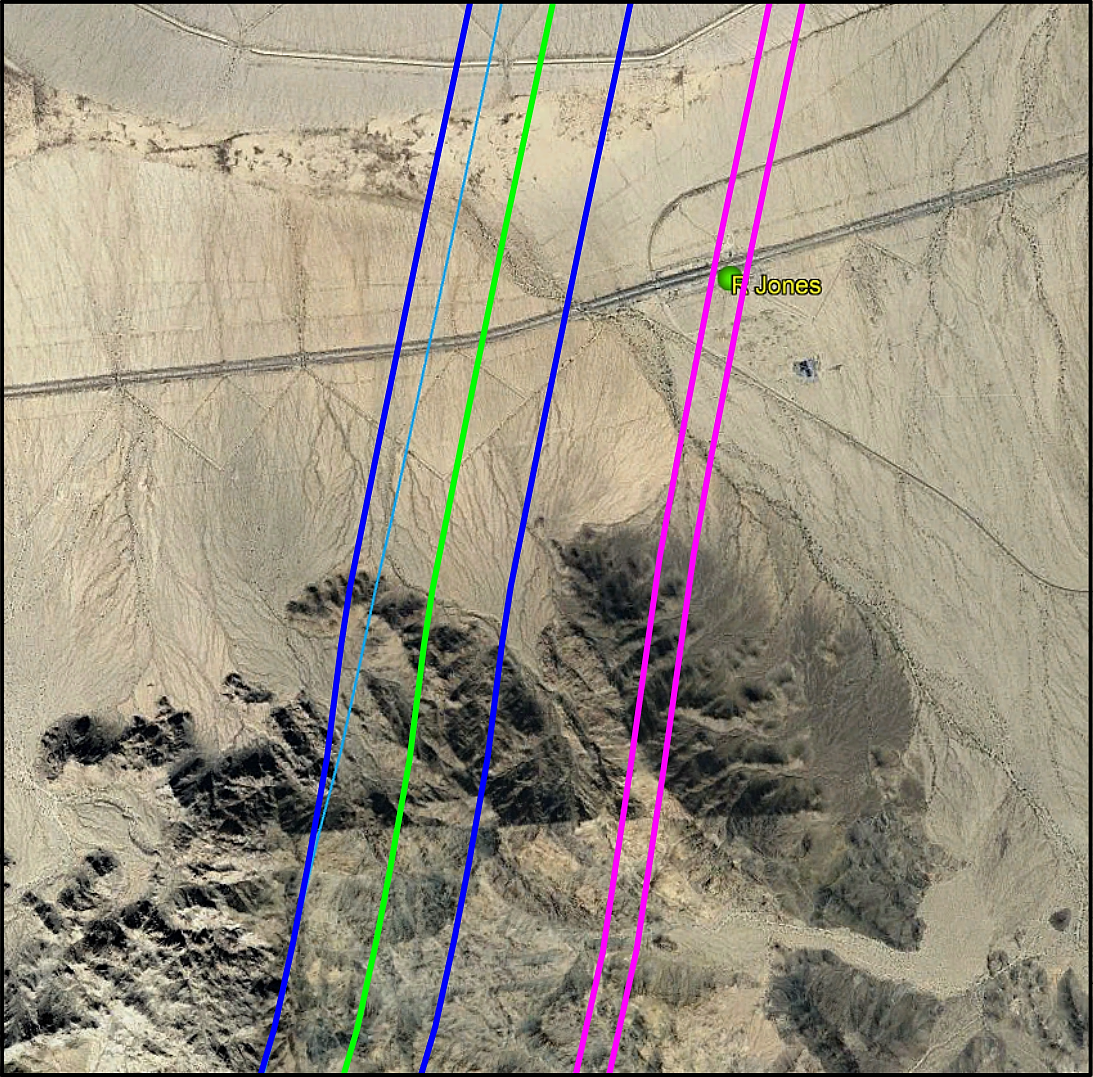 65803 Didymos & Dimorphos
Elevation-corrected 
Prediction
 of 
Didymos and 
Dimorphos
38
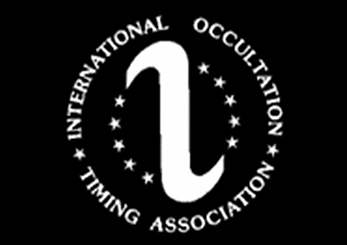 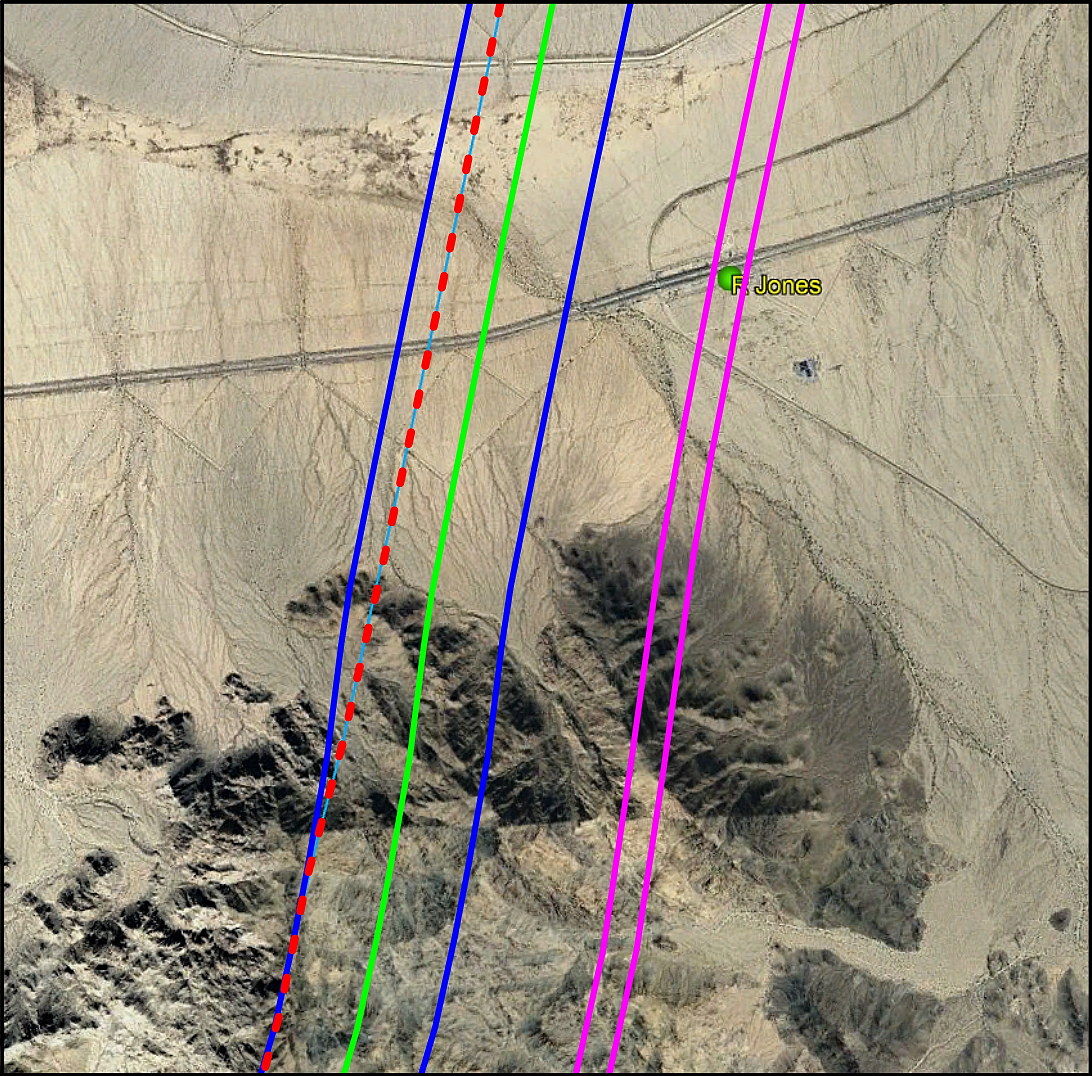 65803 Didymos & Dimorphos
Red-dashed line:
Didymos 
Centerline
(no elevation
correction)
39
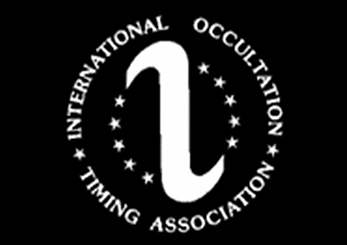 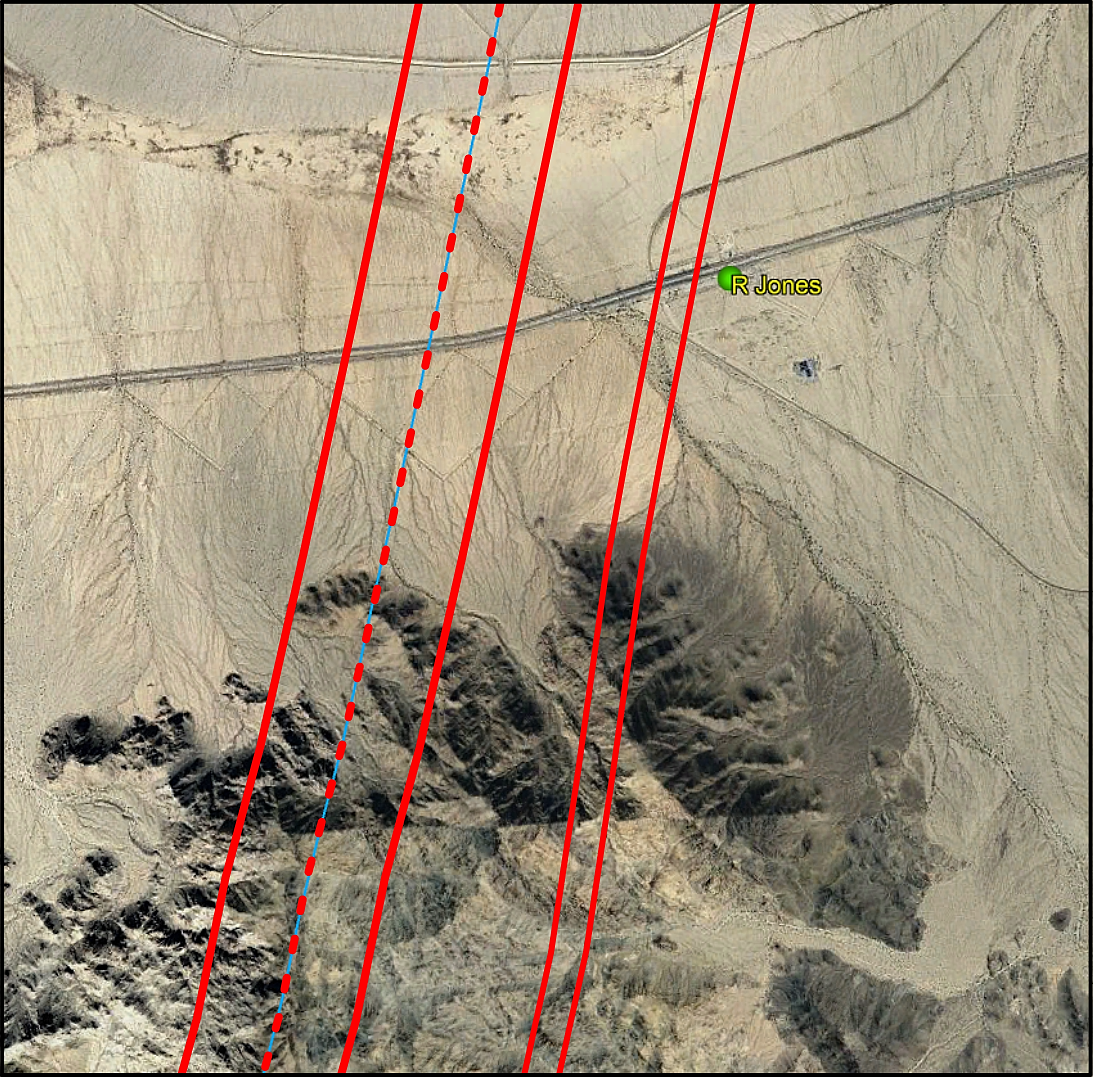 65803 Didymos & Dimorphos
Prediction Paths
(no elevation 
correction)
40
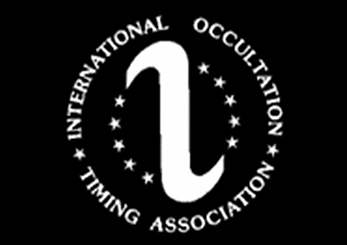 2023-05-07  2102 Tantalus
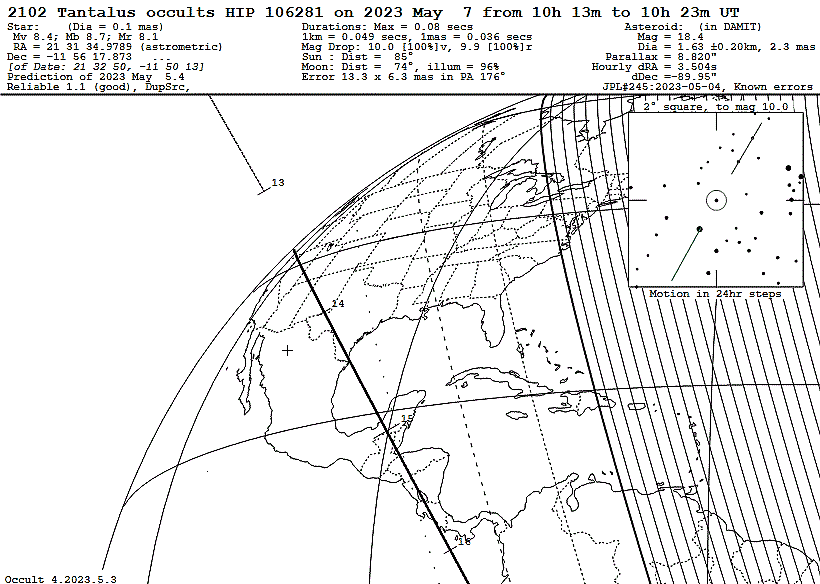 41
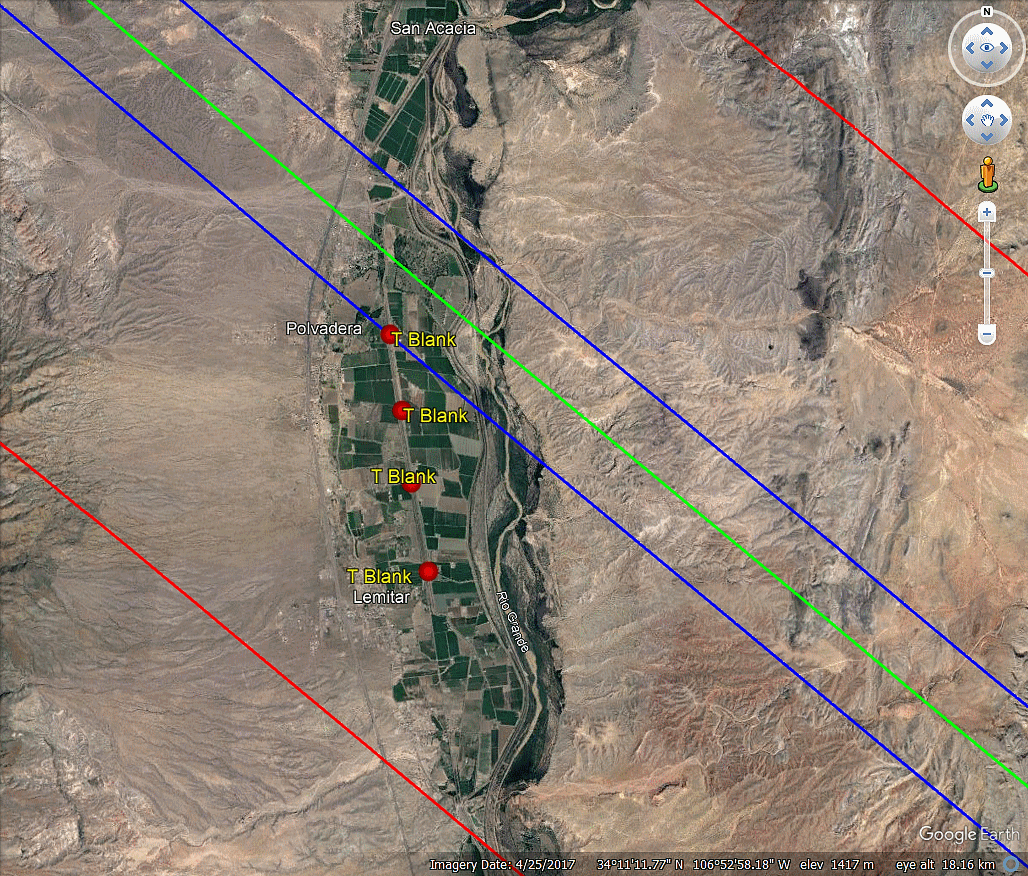 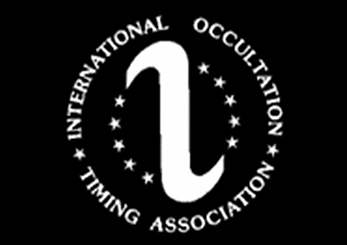 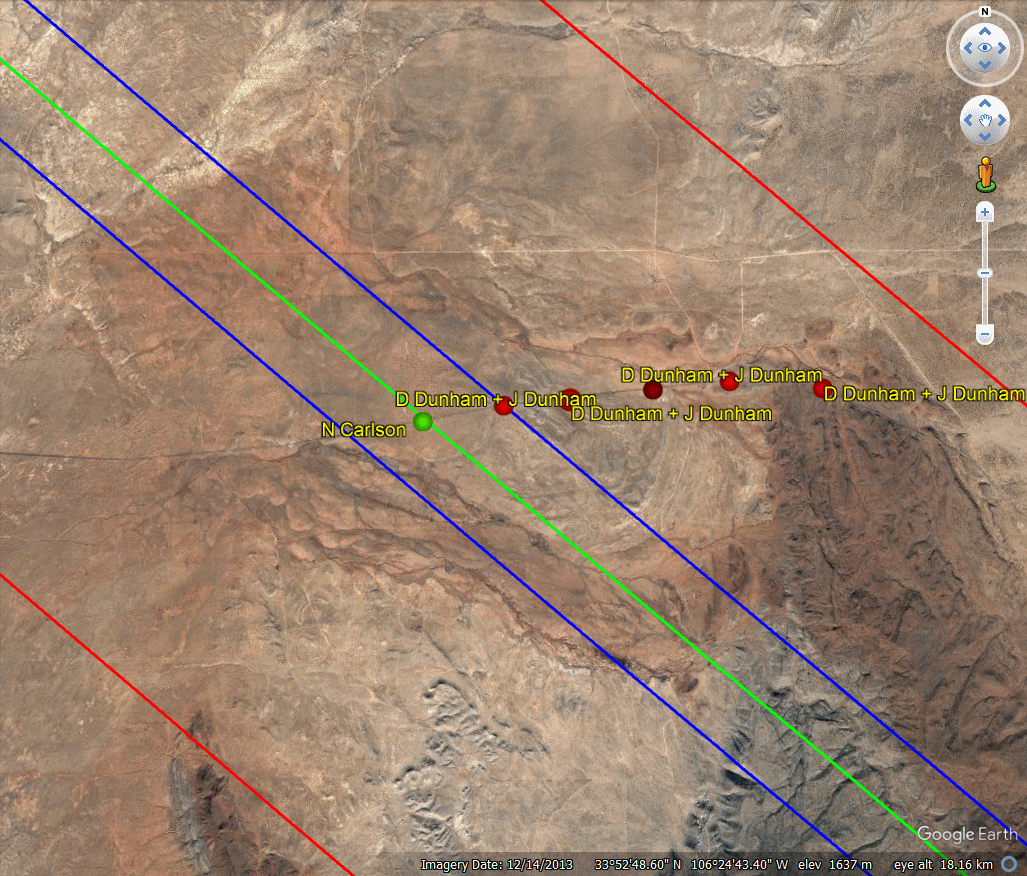 2023-05-07  2102 Tantalus
42
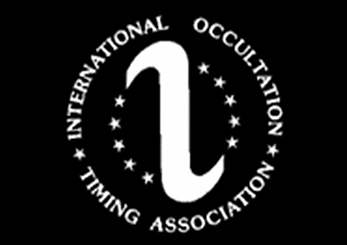 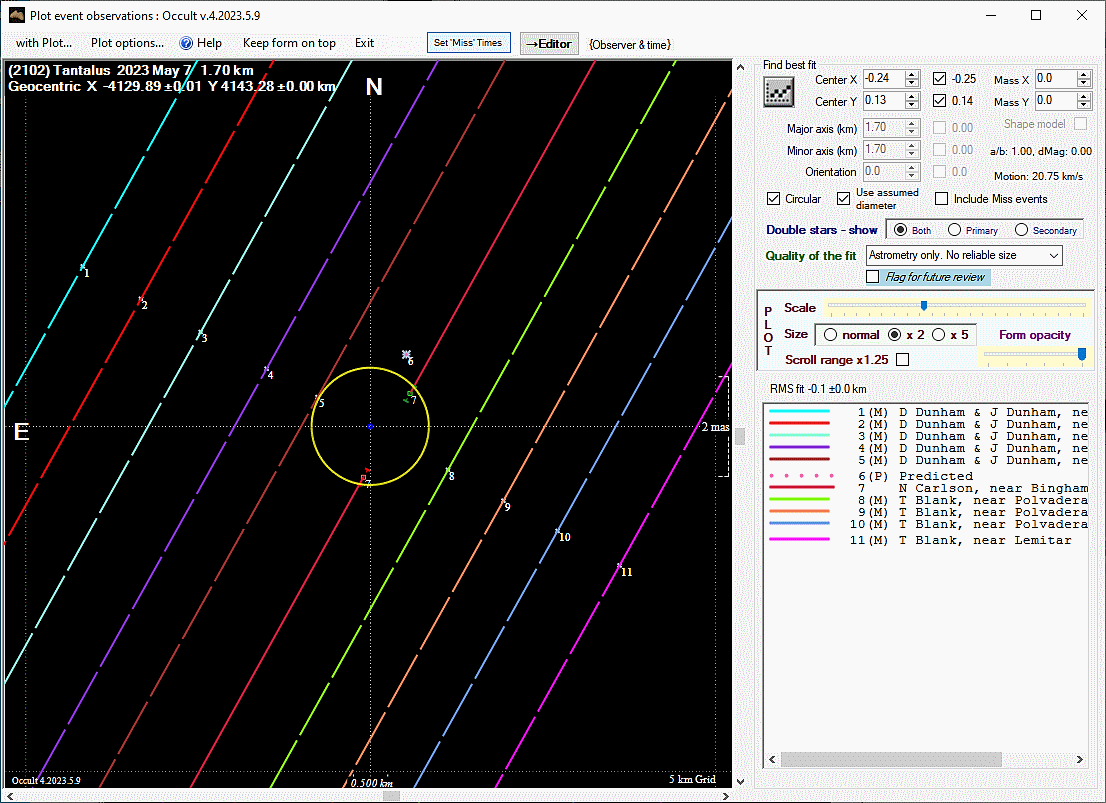 2023-05-07  
2102 Tantalus
43
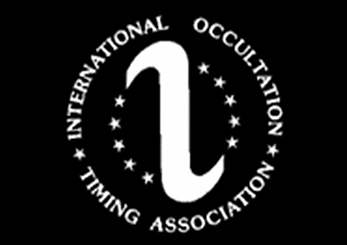 IOTA North America Review Team

Jerry Bardecker
Bob Dunford
Ernie Iverson
Steve Messner
John Moore – Coordinator Emeritus
Tony George – Difficult Observations Analyst – “The Shadow Whisperer”
Johnny Barton – Tangra Support
Dave Eisfeldt – Tangra Support
Dave Gault
Dave Herald
{
R2
  Team
Thanks!  
Clear Skies & High SNRs!
44